Развитие мелкой моторики рук у детей с 	ТНР  посредством работы с 	цветными бумажными салфетками
Выполнила
Рыбакова Ирина Николаевна
Педагог дополнительного образования
МБДОУ  «Детский сад №2 «Россияночка»
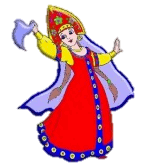 Смоленск
«Искусства изобразительные и прикладные таят в себе огромные возможности для развития творческого потенциала, фантазии и интуиции, для ощущения ребенком радости ручного труда как творчества». Б.М.Немецкий.
Создание творческой,  креативно мыслящей личности – это то, к чему стремится на сегодняшний день все наше современное воспитание . Необычный взгляд на окружающий мир, нестандартное мышление - вот что выделят творческую личность из общей массы.
Художественно-эстетическое развитие занимает одно из ведущих мест в содержании воспитательного процесса дошкольного образовательного учреждения и является его приоритетным направлением.
Занятия по изобразительному искусству предоставляют неиссякаемые возможности для всестороннего развития детей дошкольного возраста. Встреча с искусством на каждом уровне, обучение детей видению прекрасного в жизни и искусстве, активная творческая деятельность каждого ребенка, радость от сознания красоты – все это воздействует на ум, душу, волю растущего человека, обогащает его духовный мир.
Цель: развитие мелкой моторики рук у детей с ТНР  посредством работы с 	цветными бумажными салфетками
Задачи:
-Развивать творческие способности детей.
-Обучать детей техническим приемам работы  с цветными бумажными салфетками.
-Развивать мелкую моторику рук, глазомер, внимание, память.
-Обогащать словарный запас детей.
-Воспитывать доброжелательность, целеустремленность и взаимопомощь.
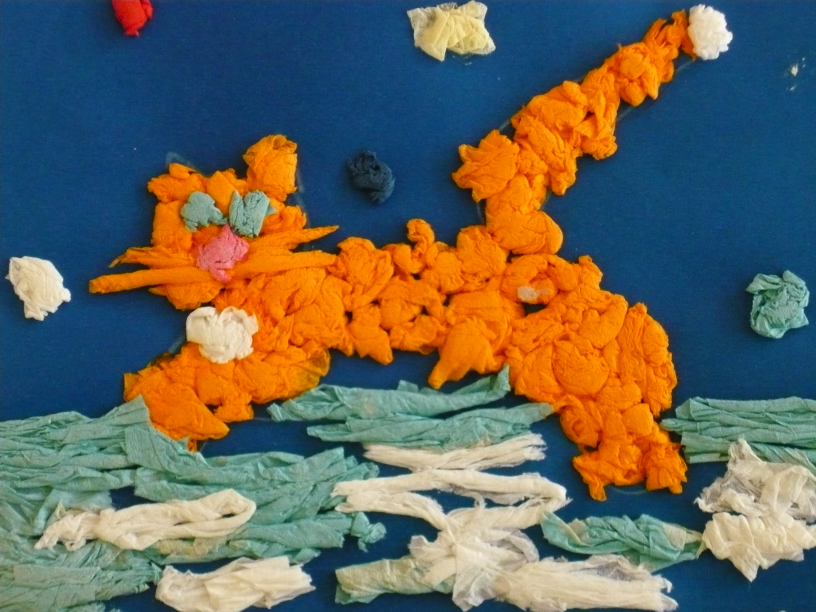 Шарики
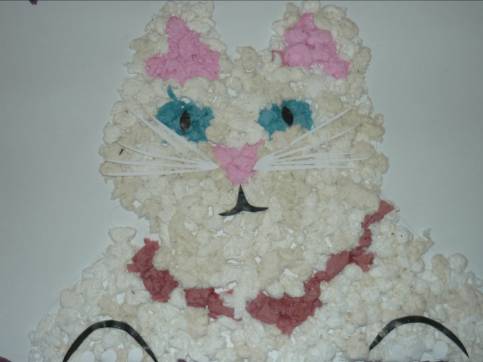 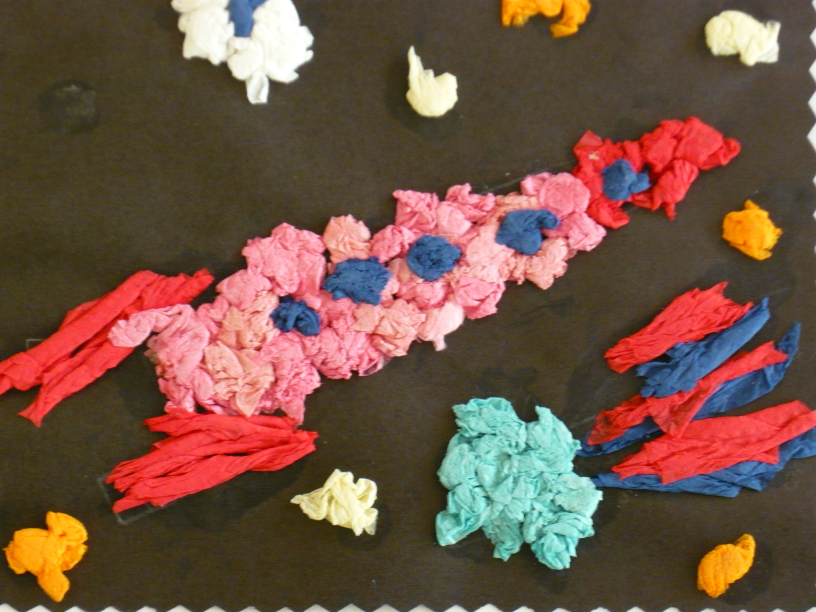 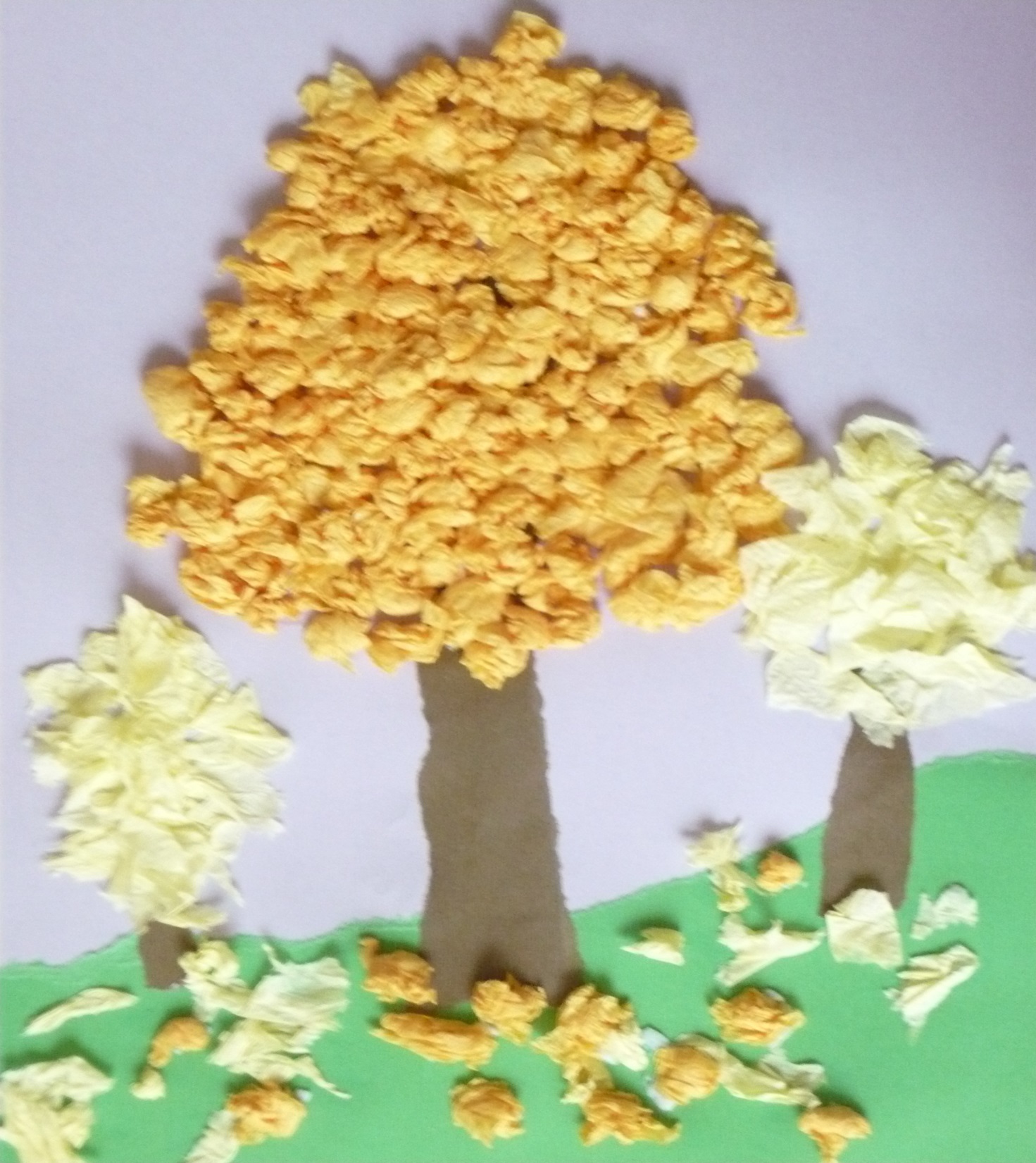 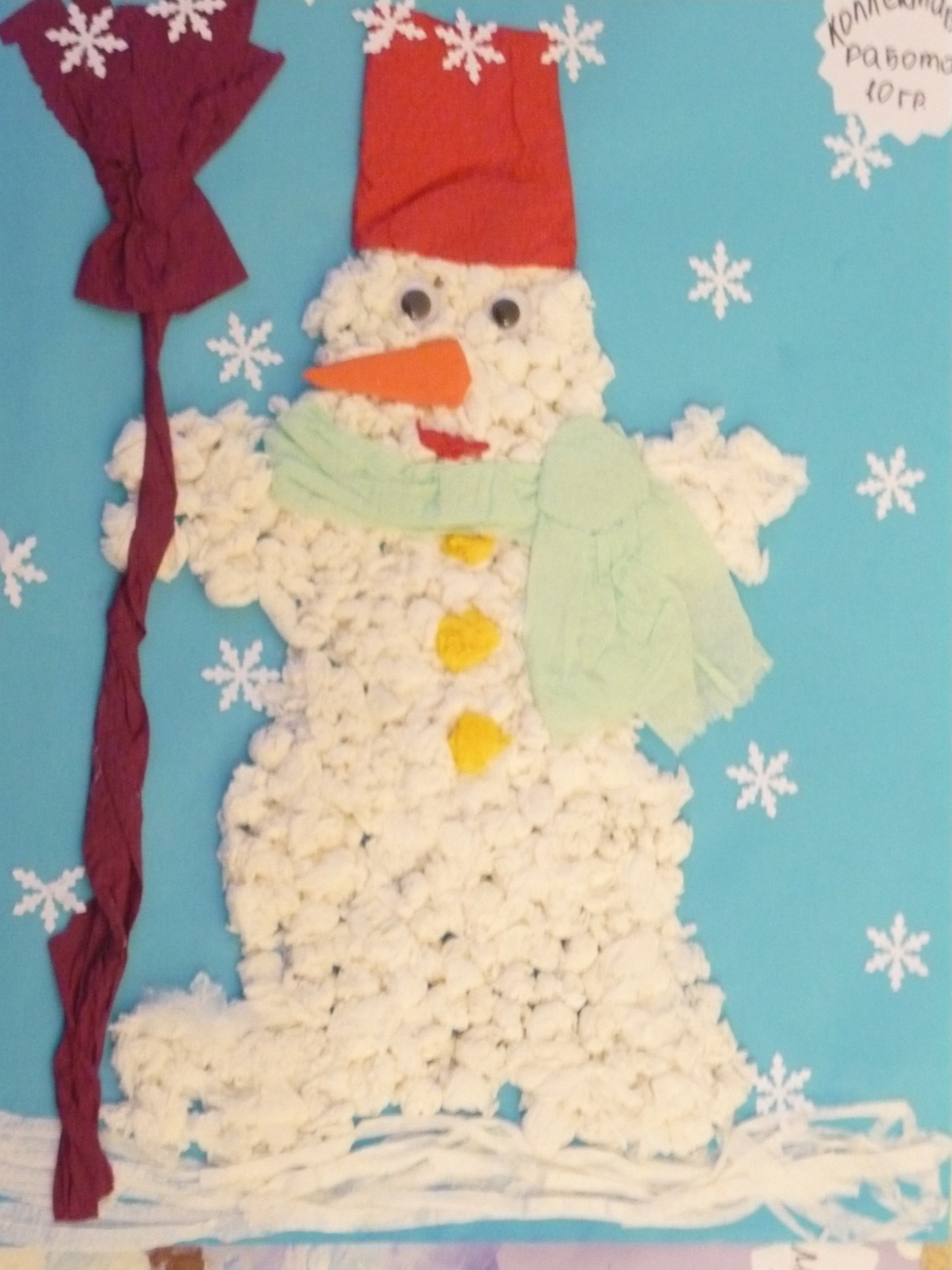 Жгутики
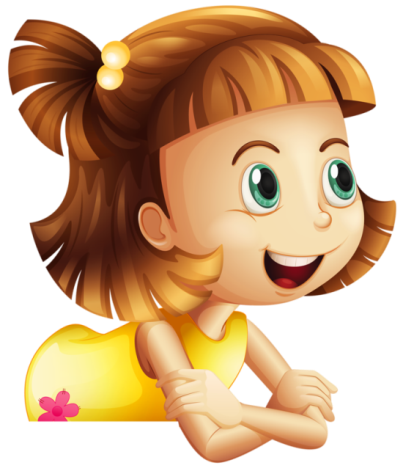 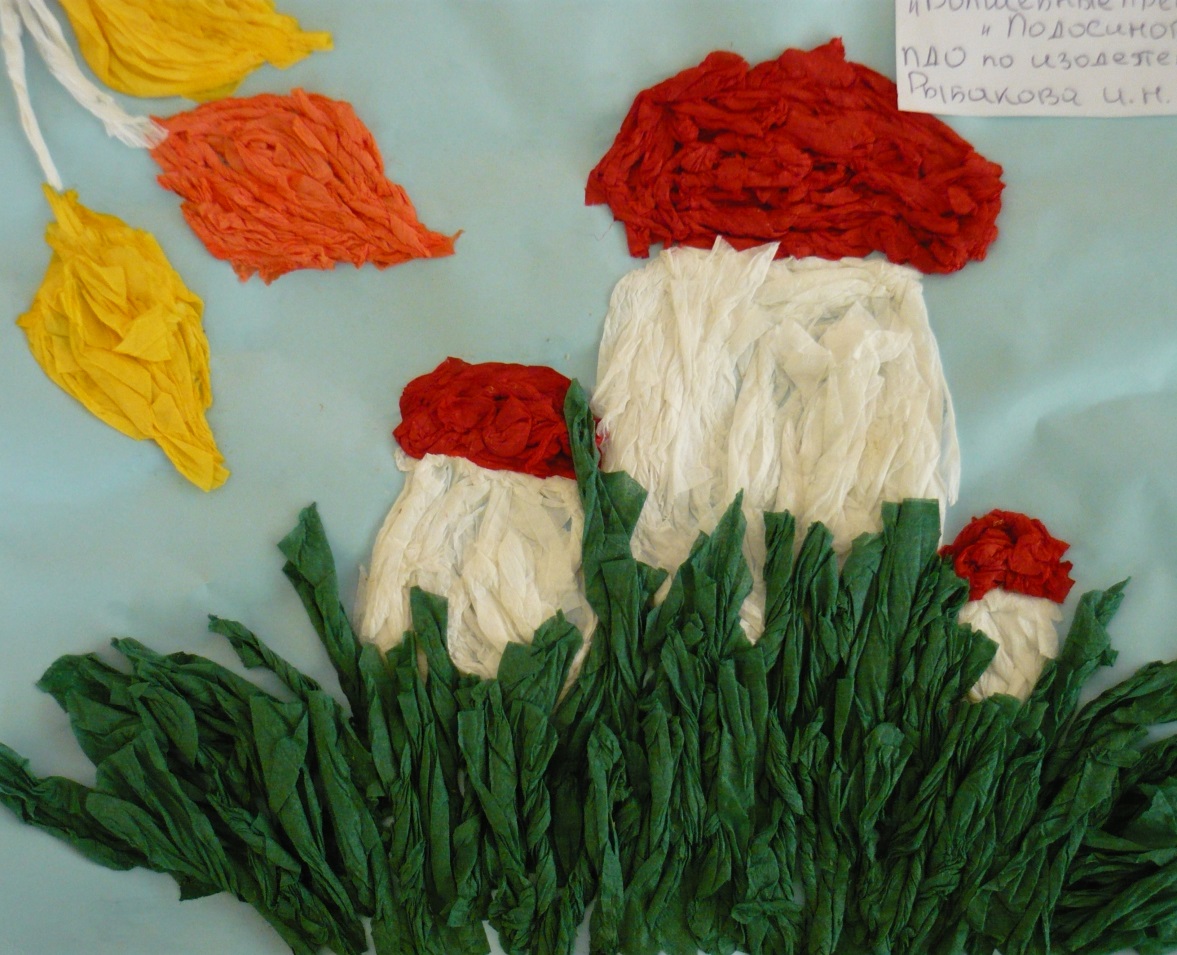 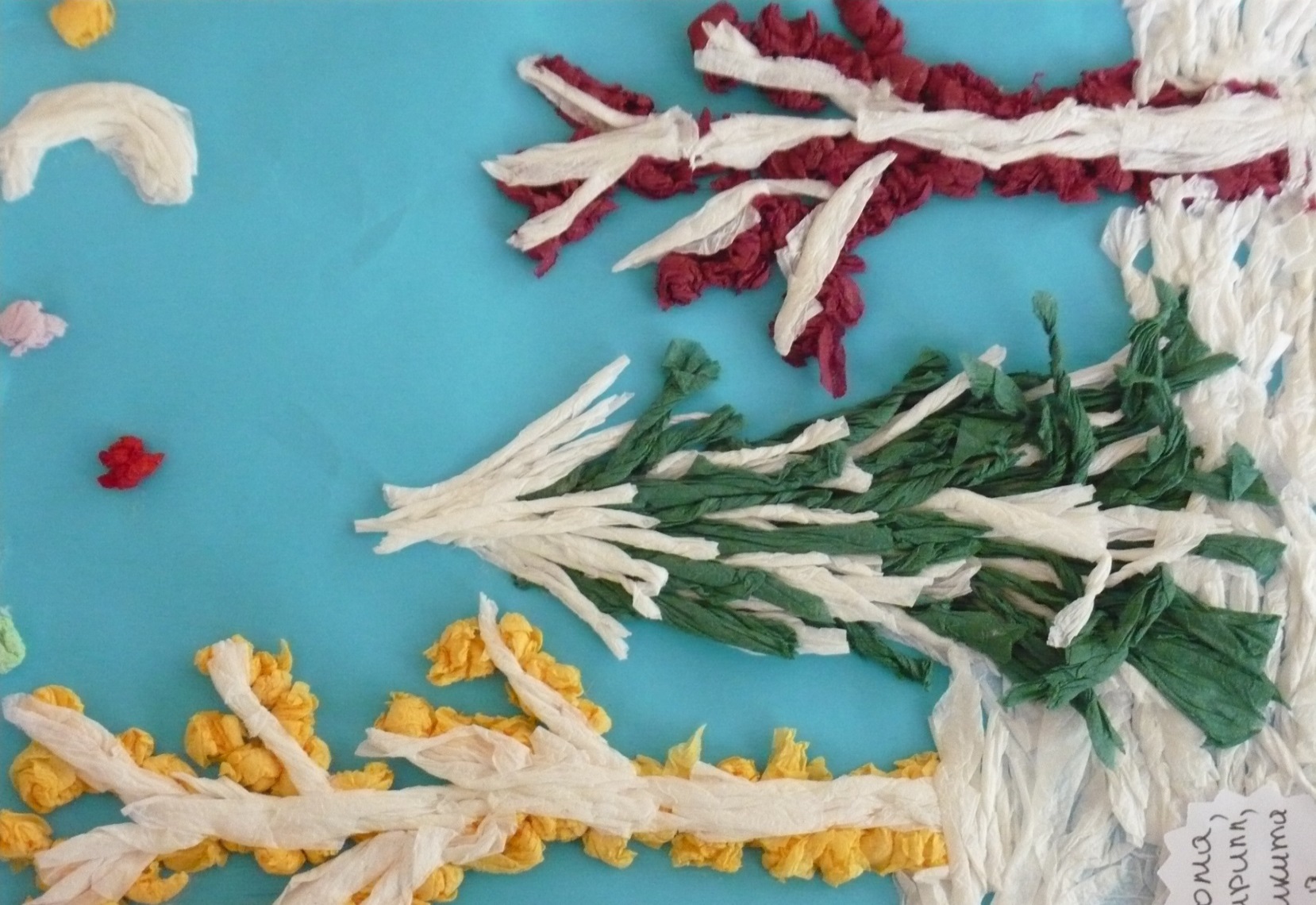 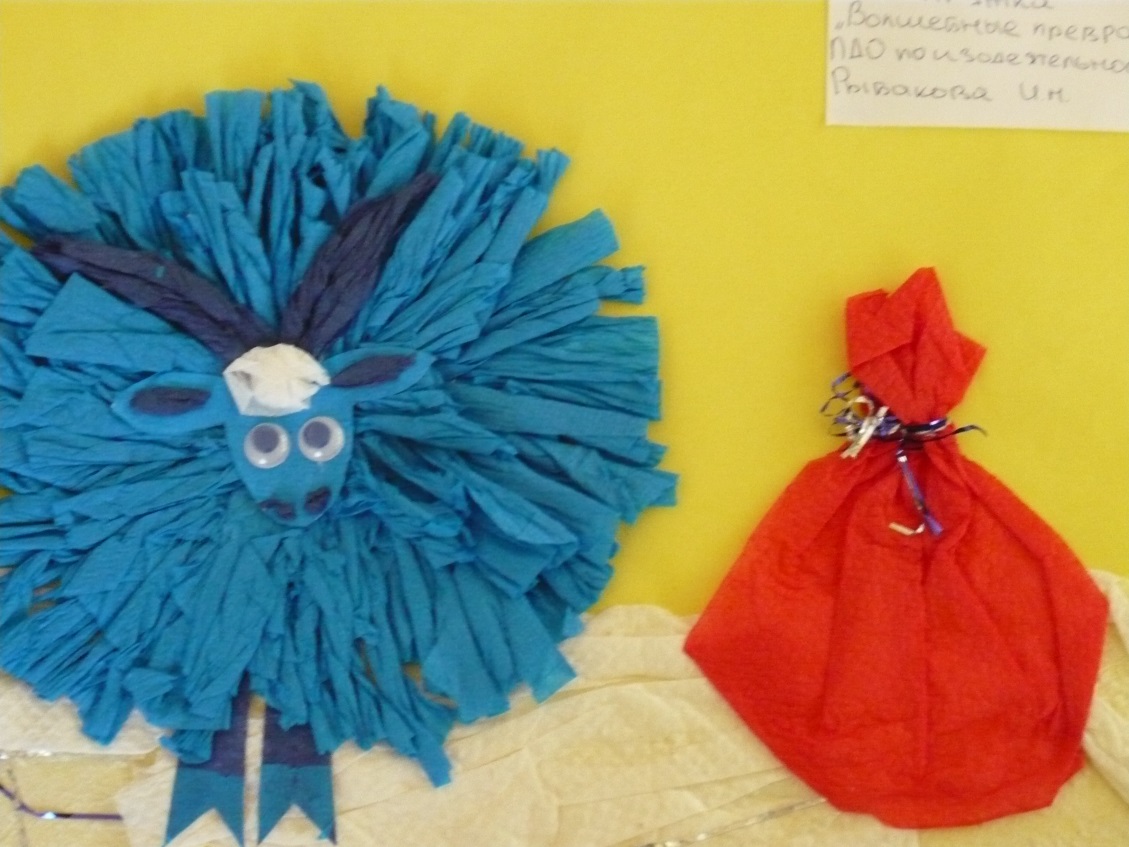 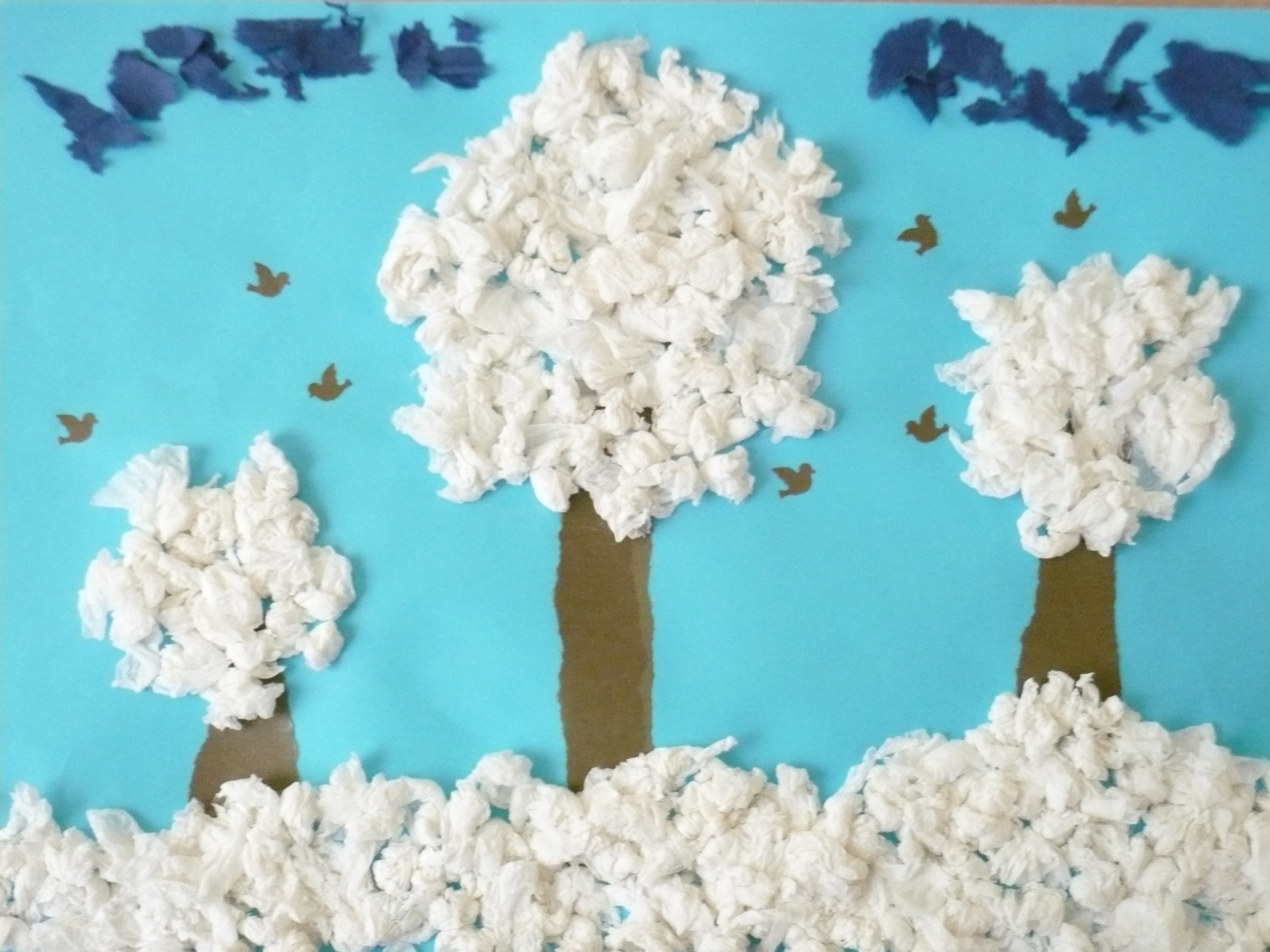 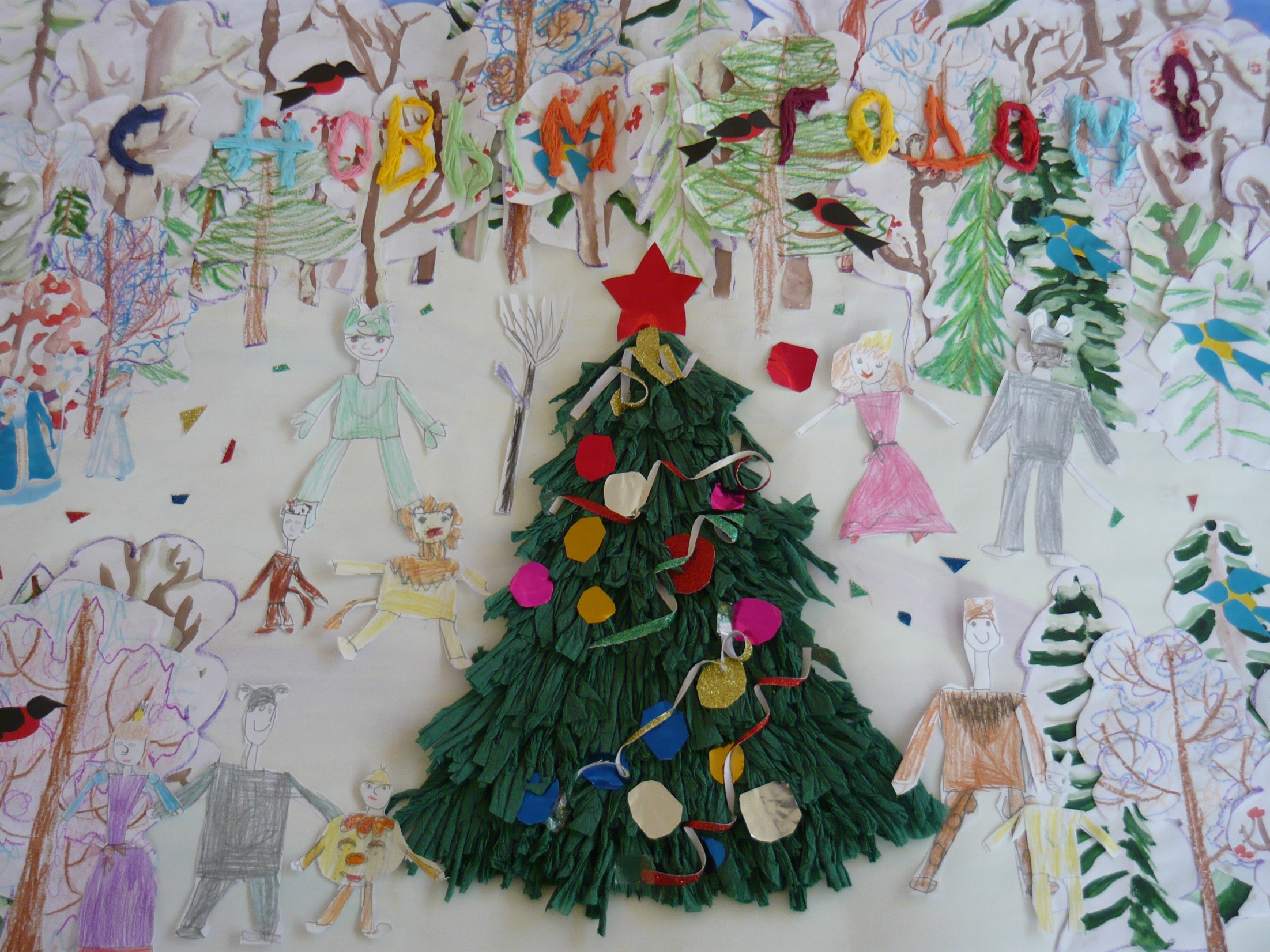 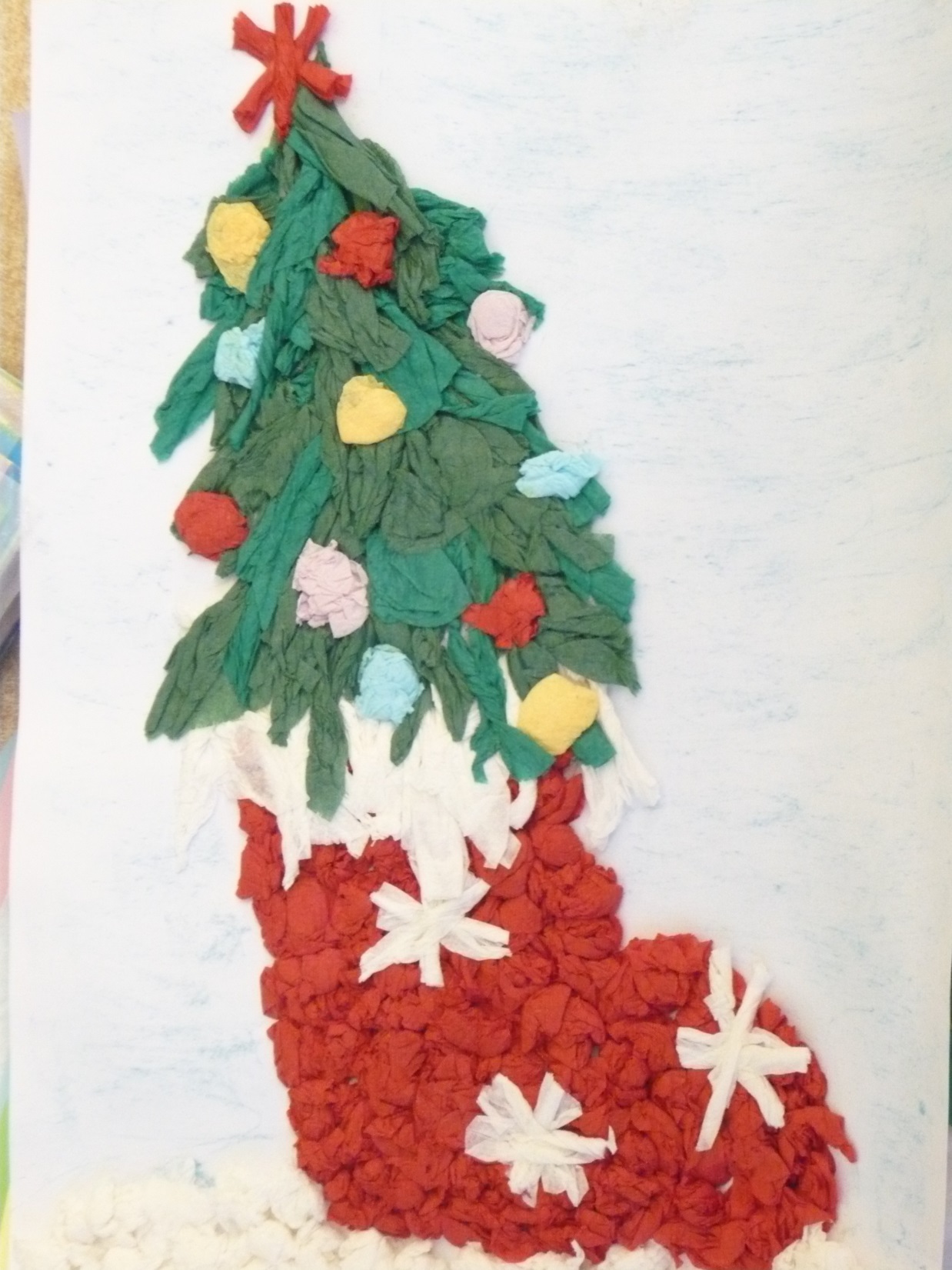 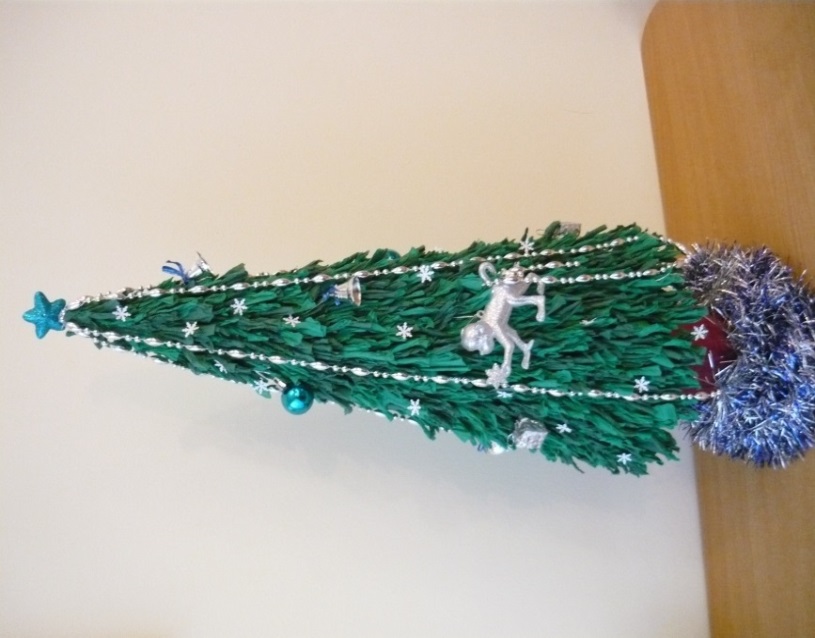 «Помпончики»
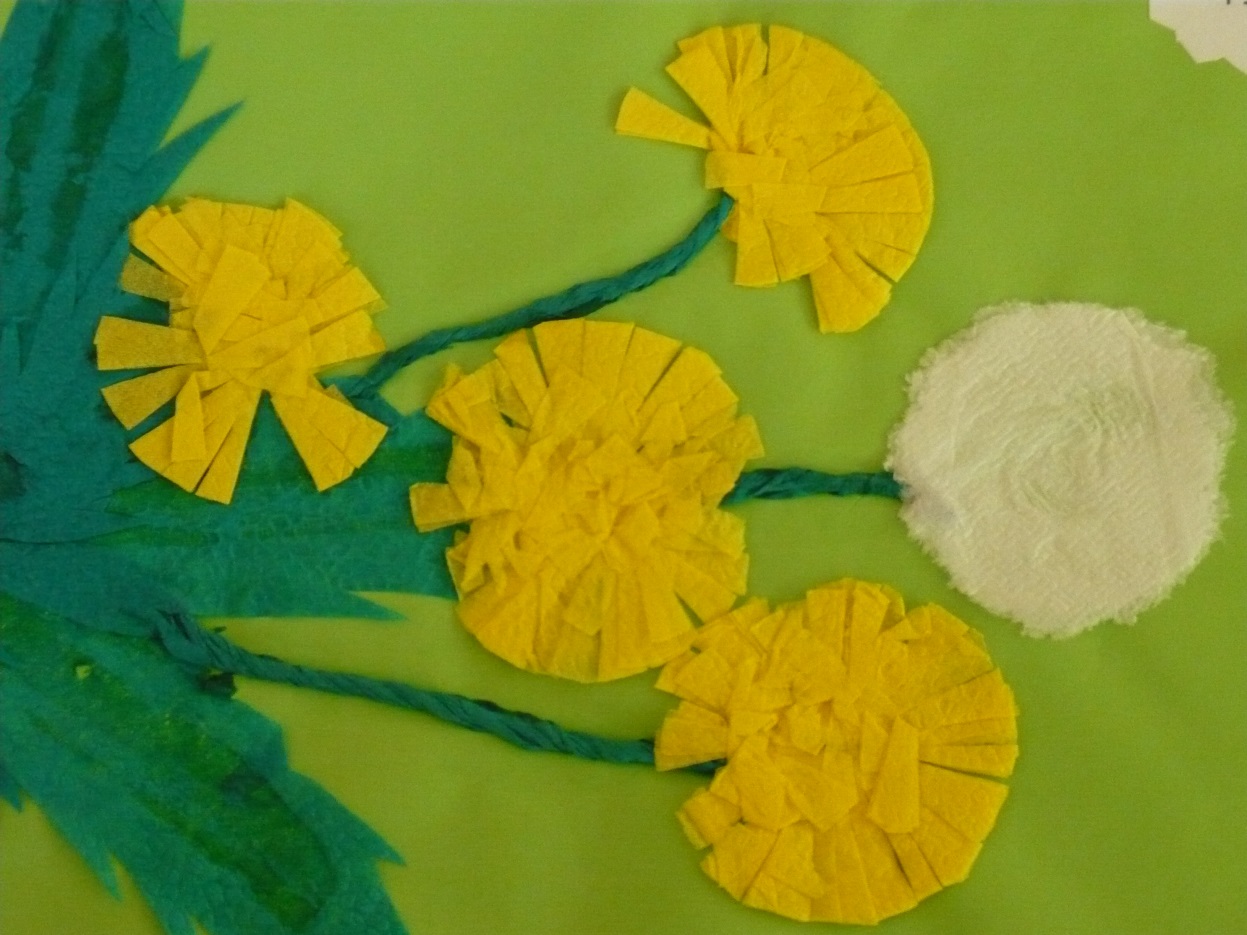 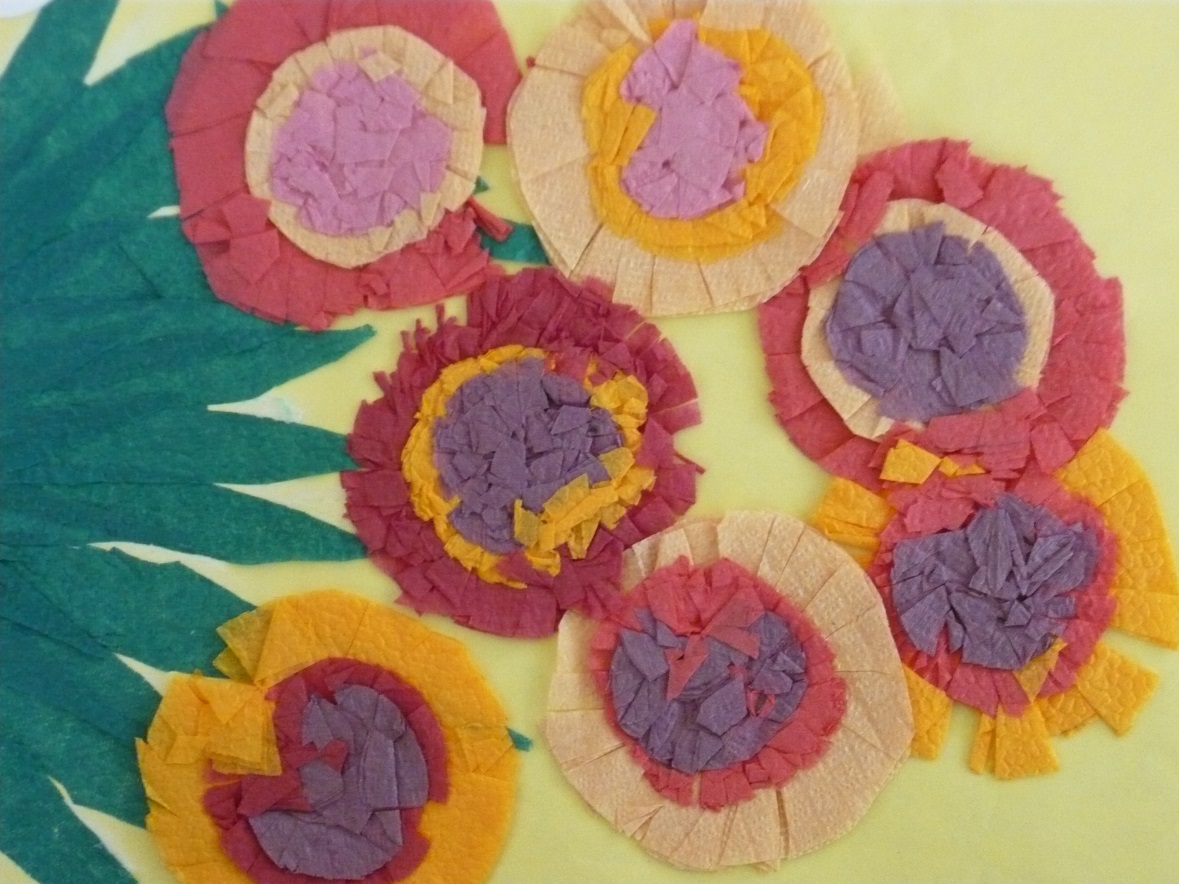 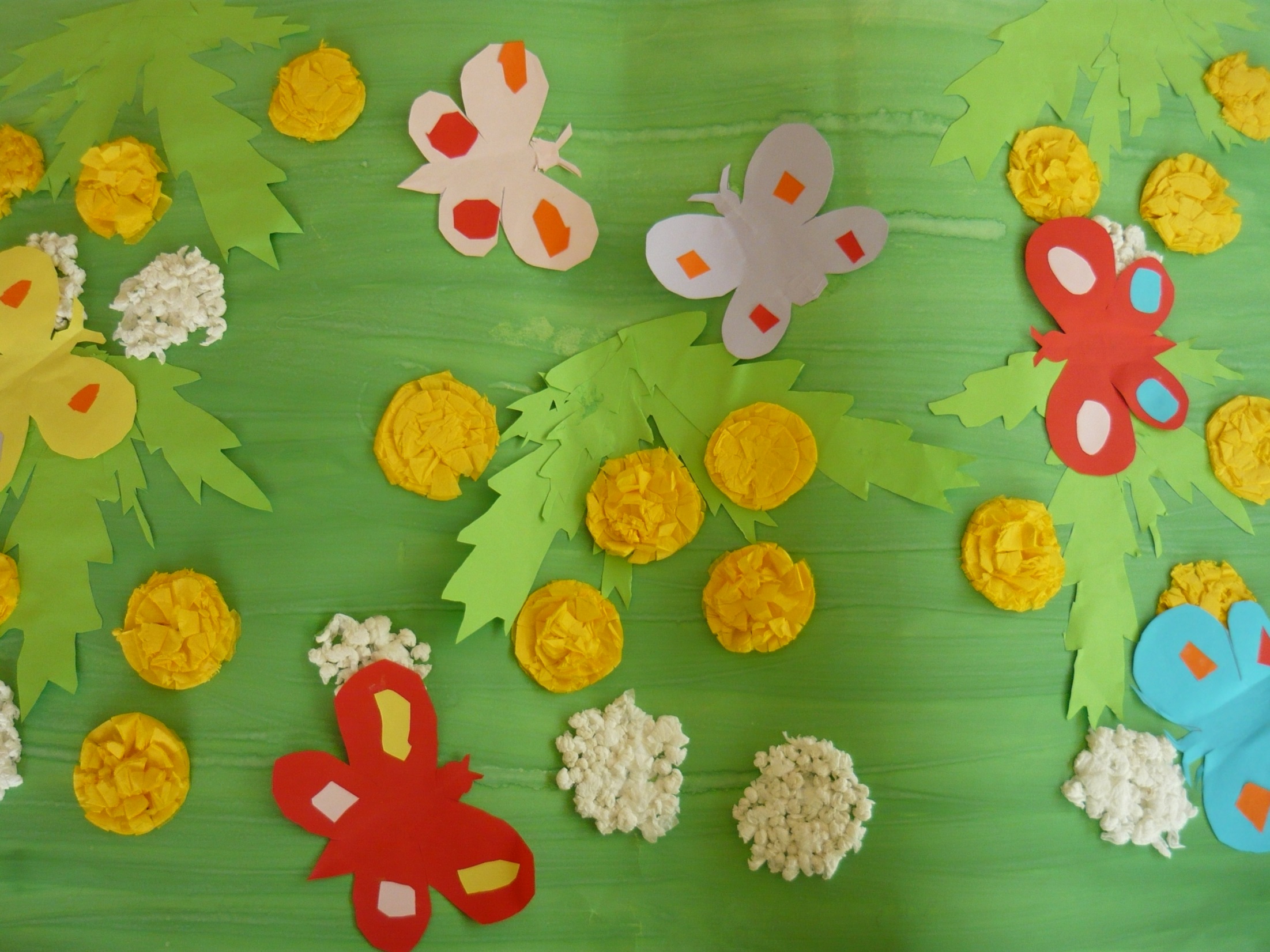 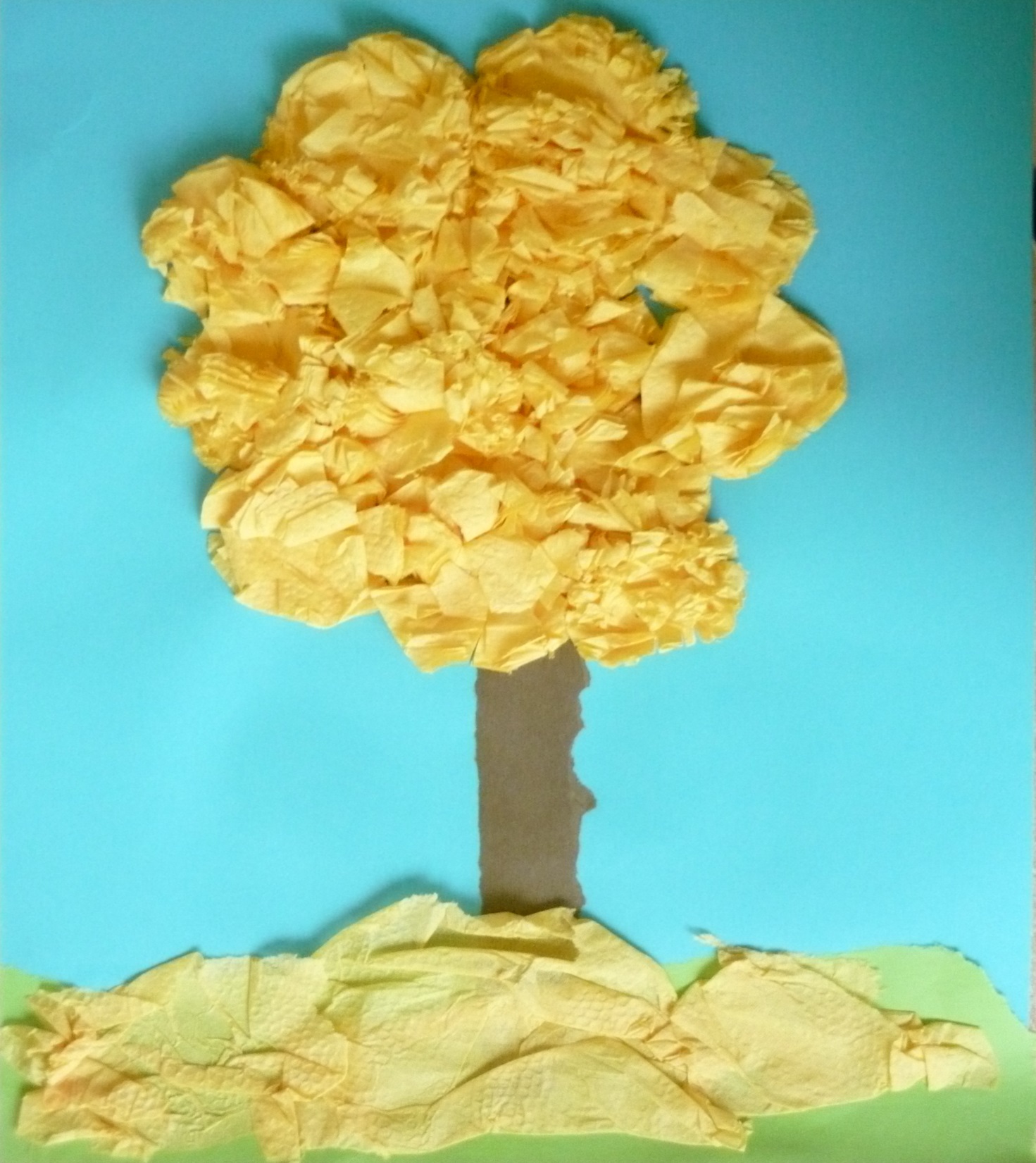 Полуобъемные изображения
«Уголки» и «мешочки»
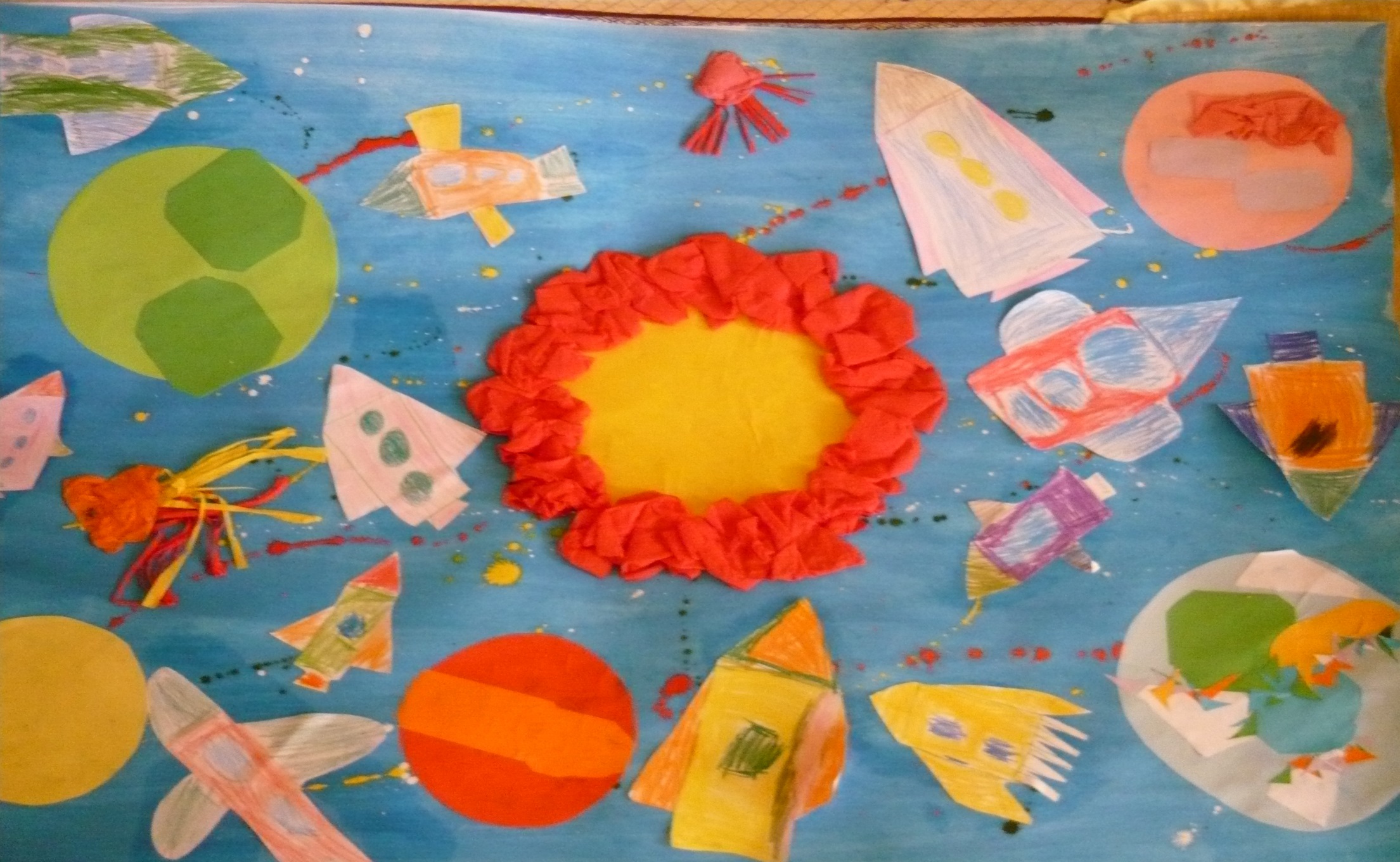 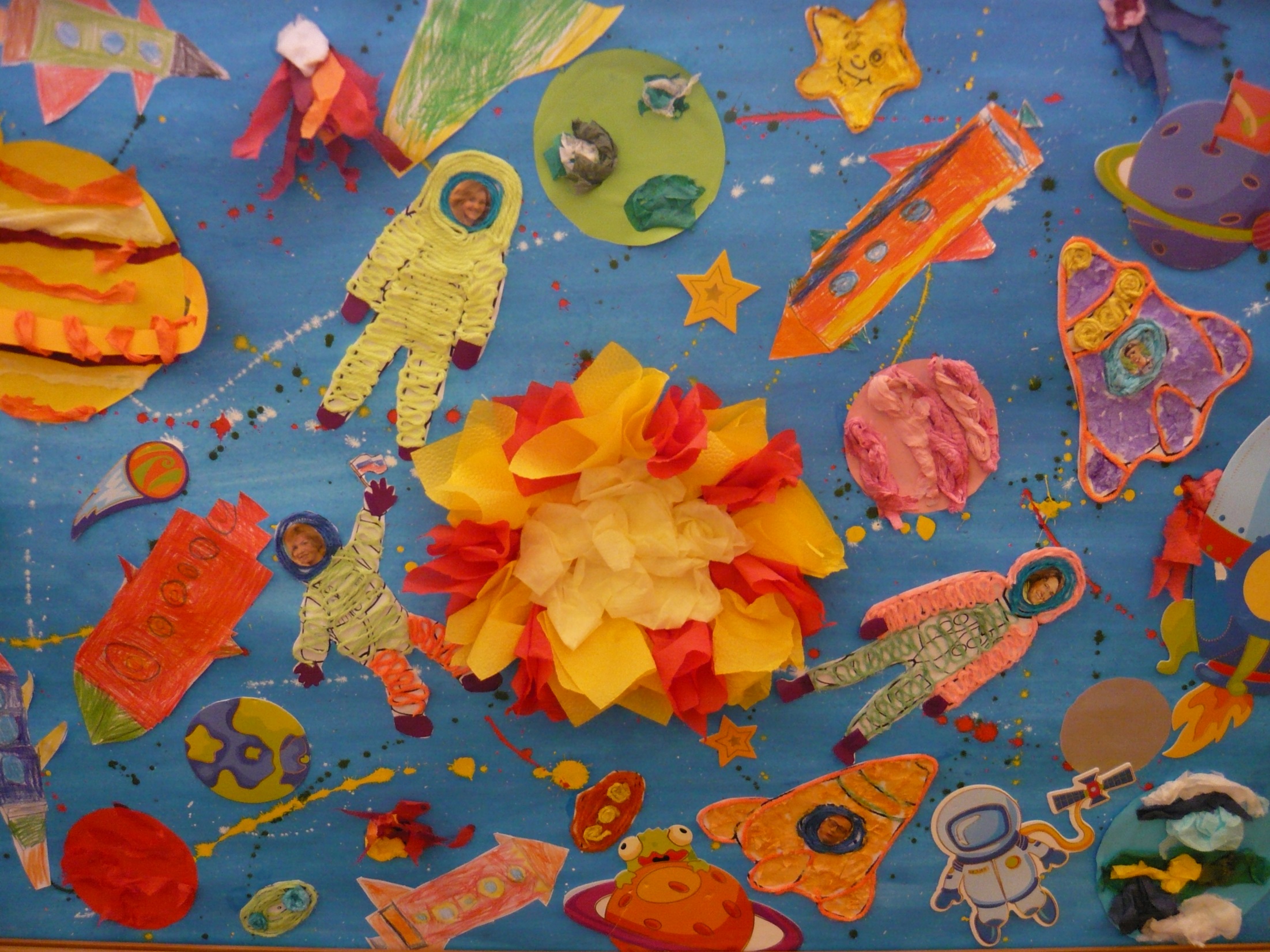 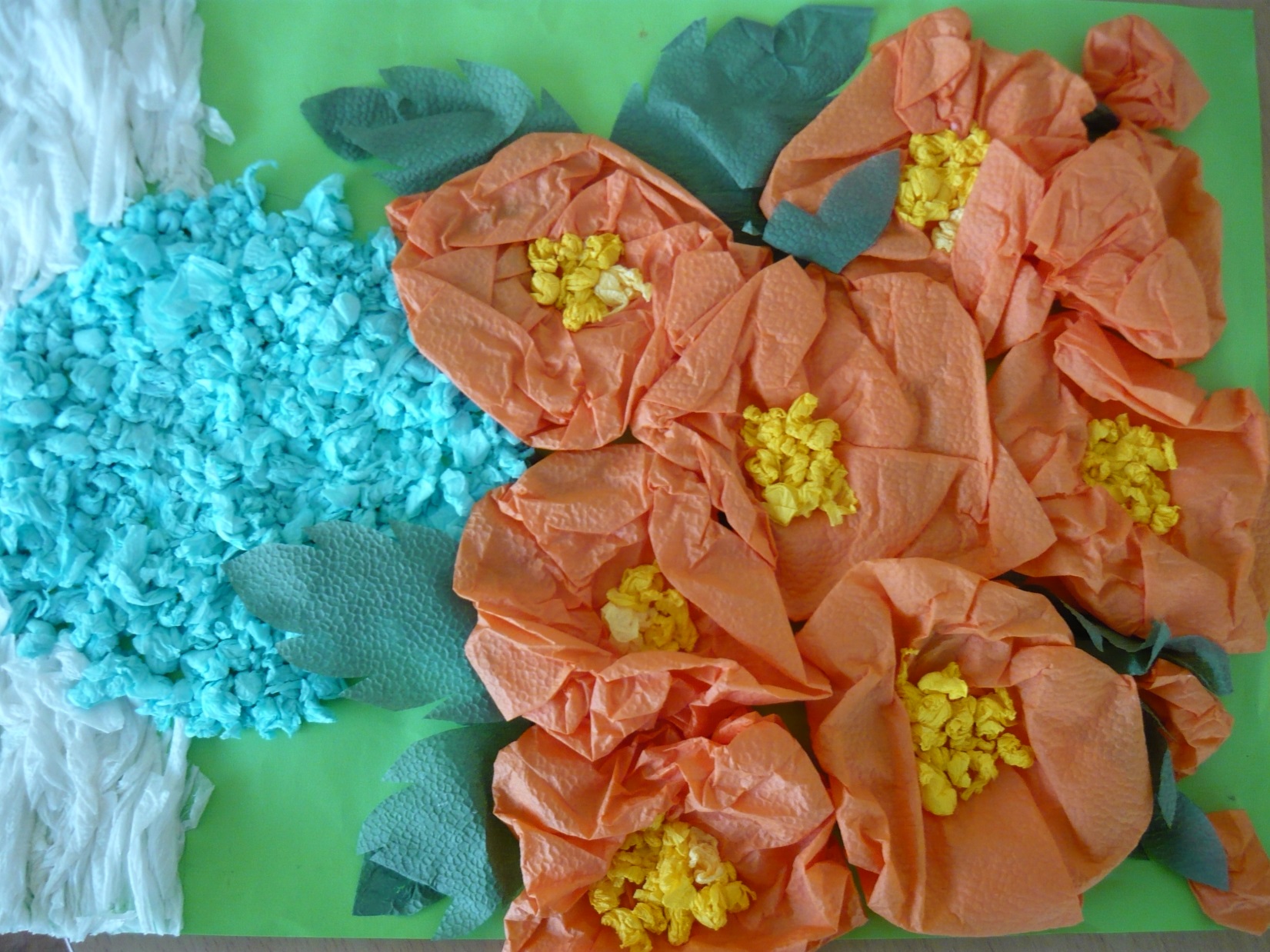 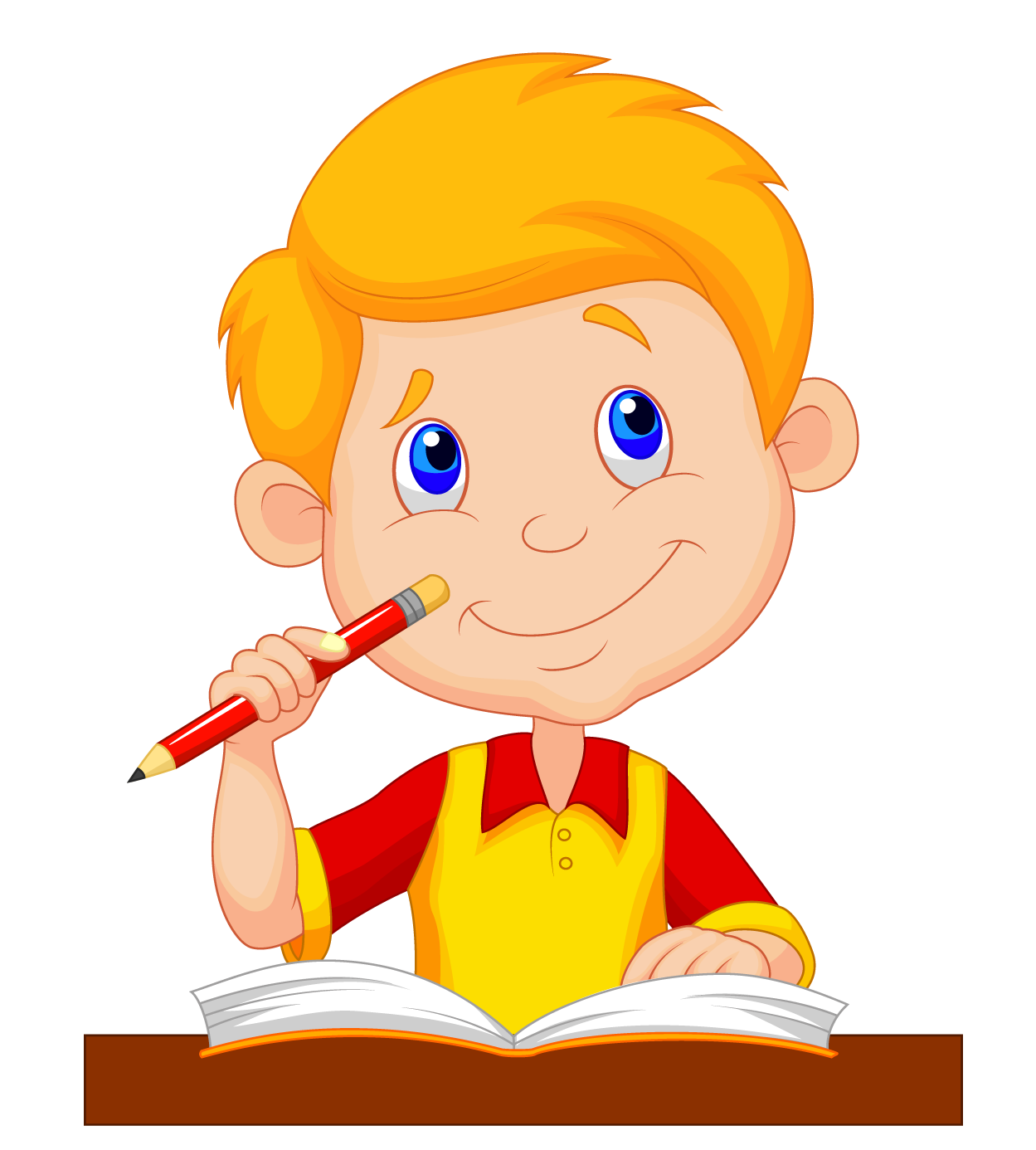 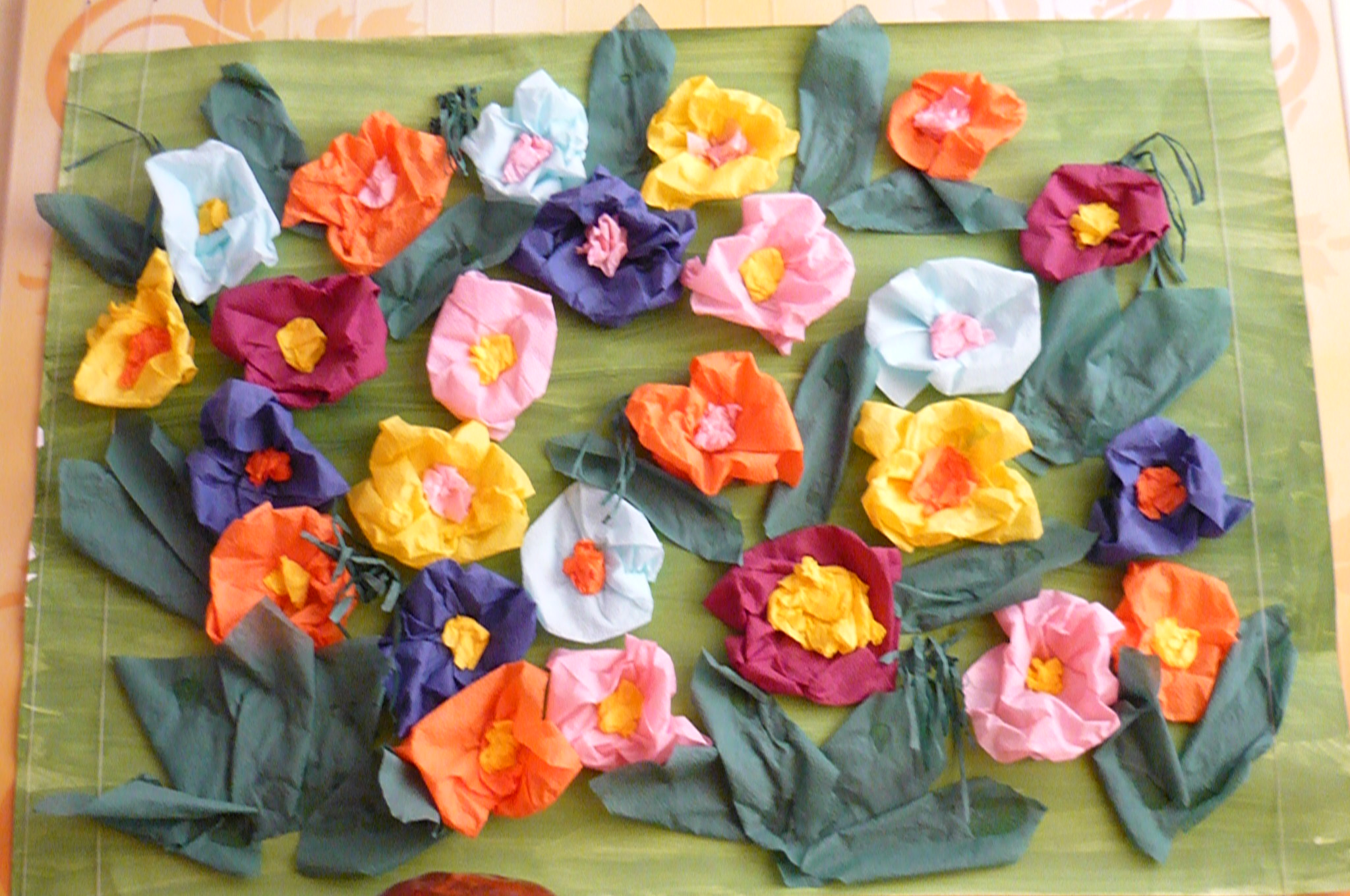 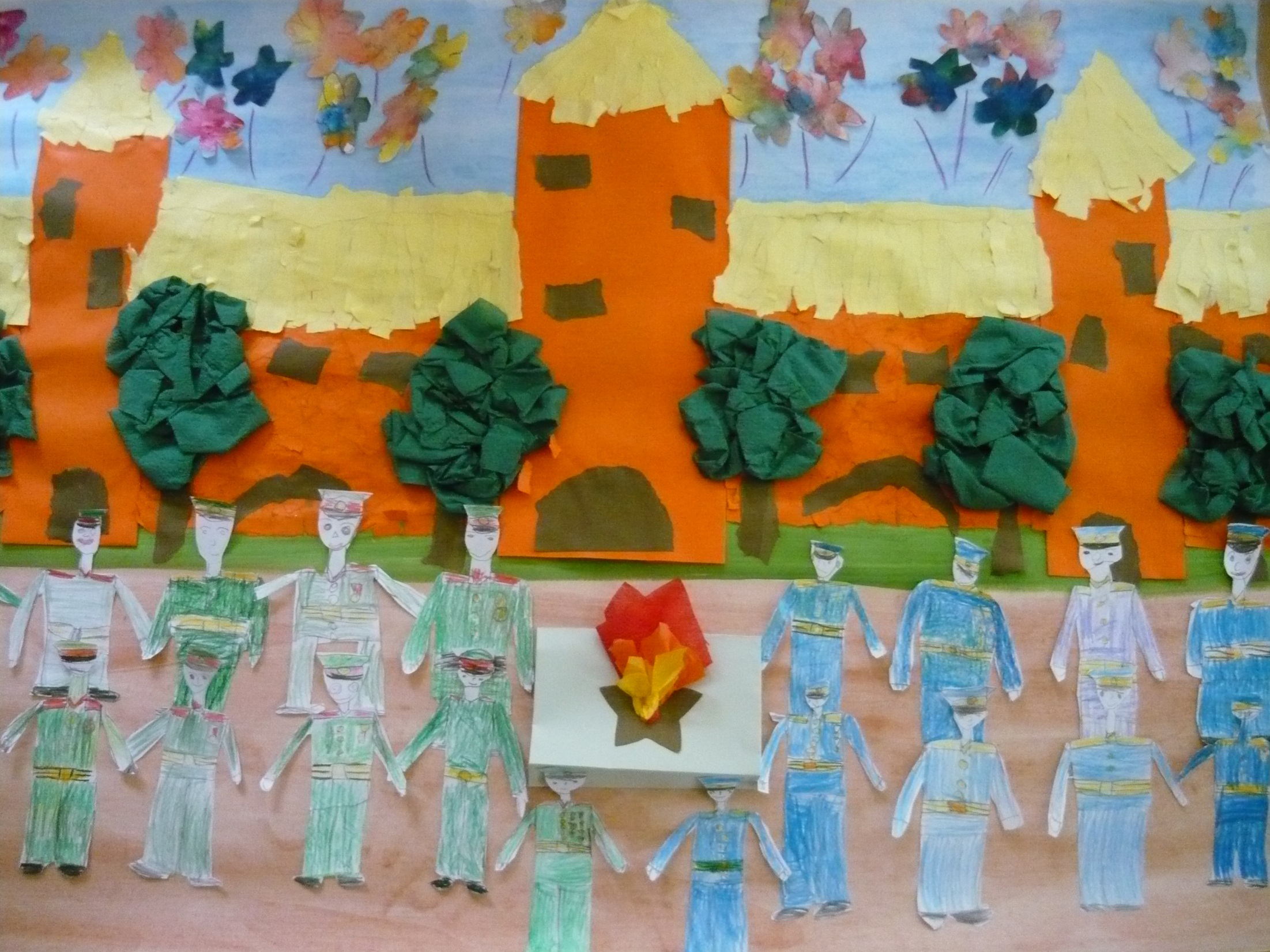 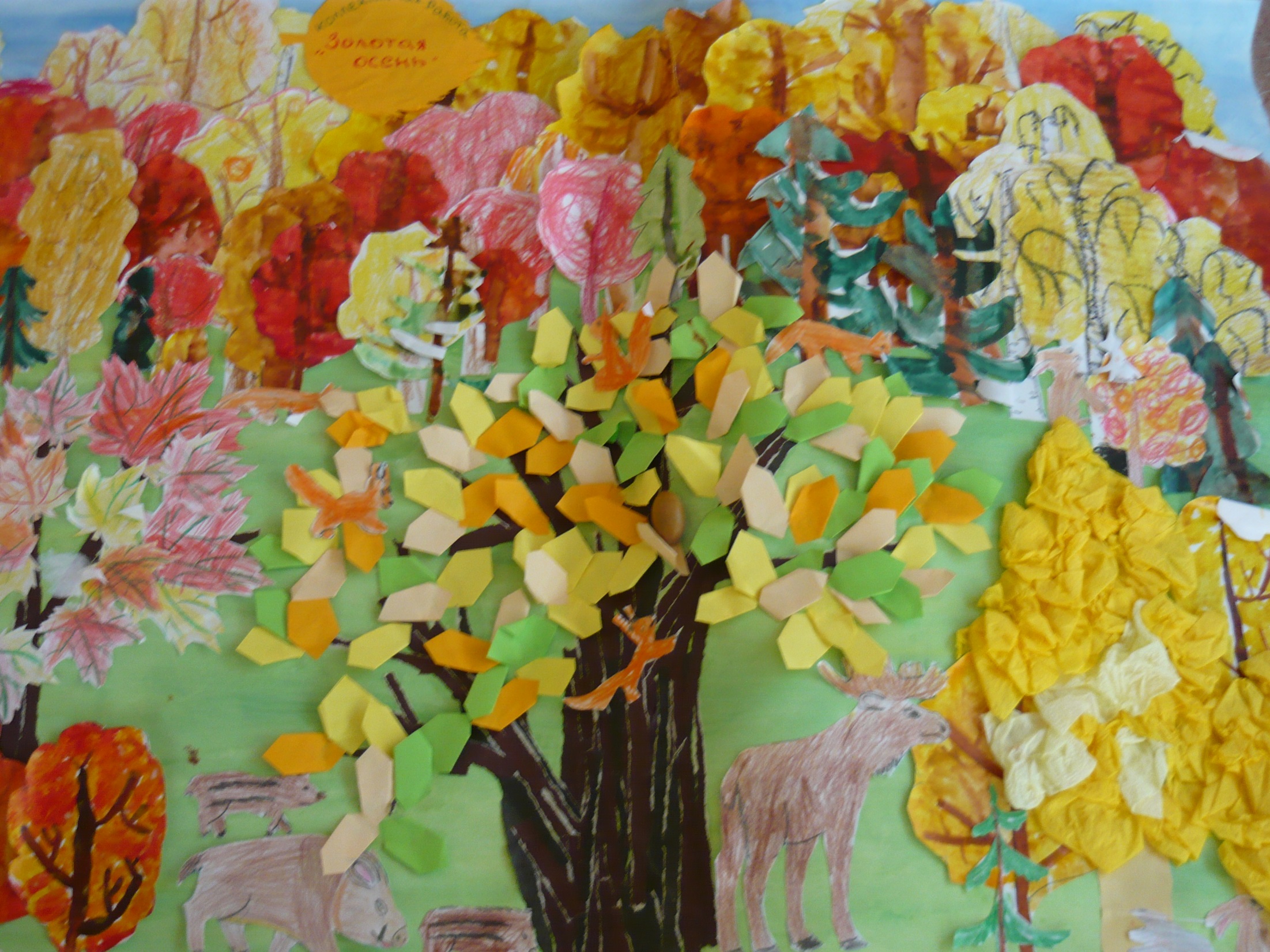 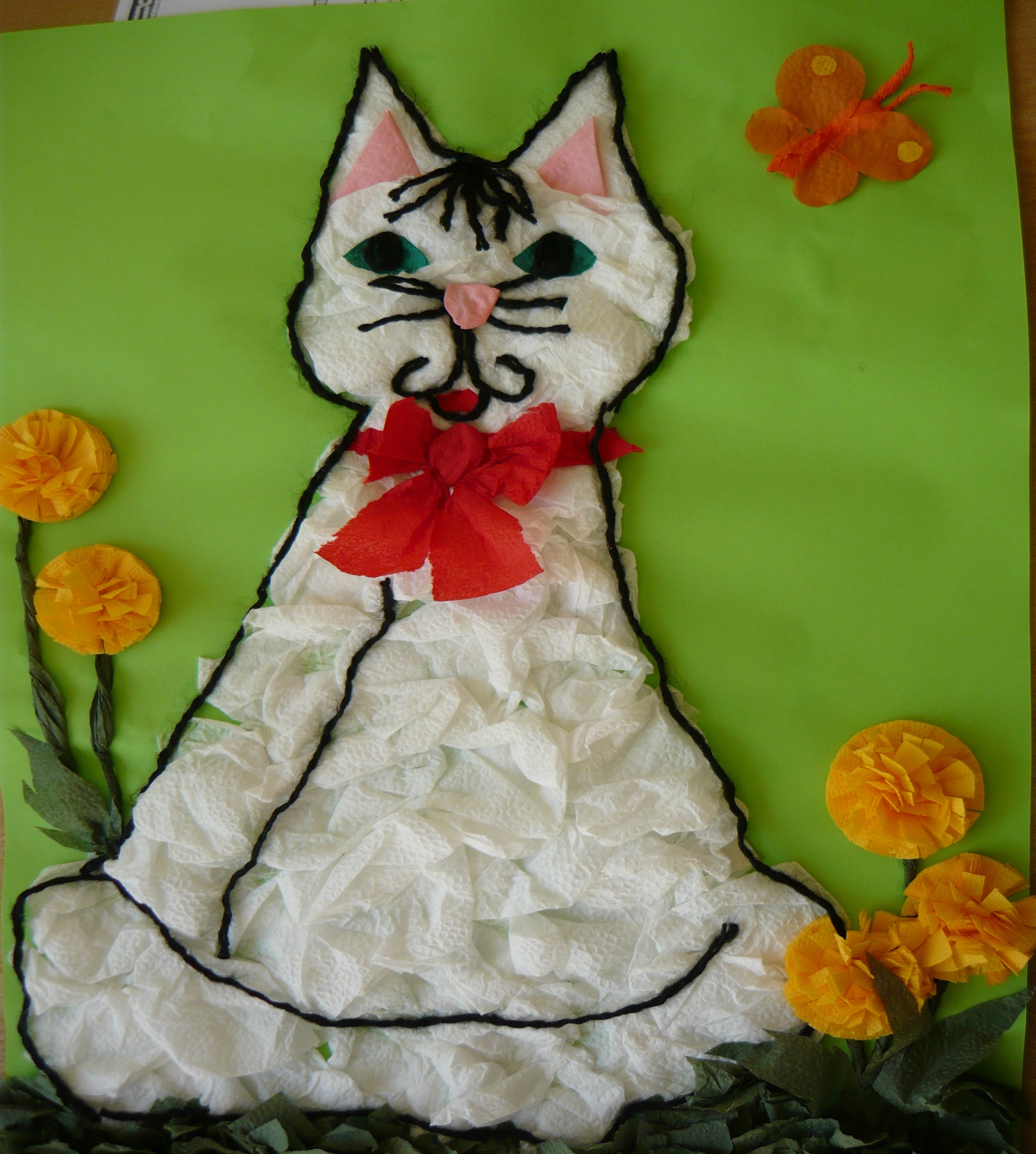 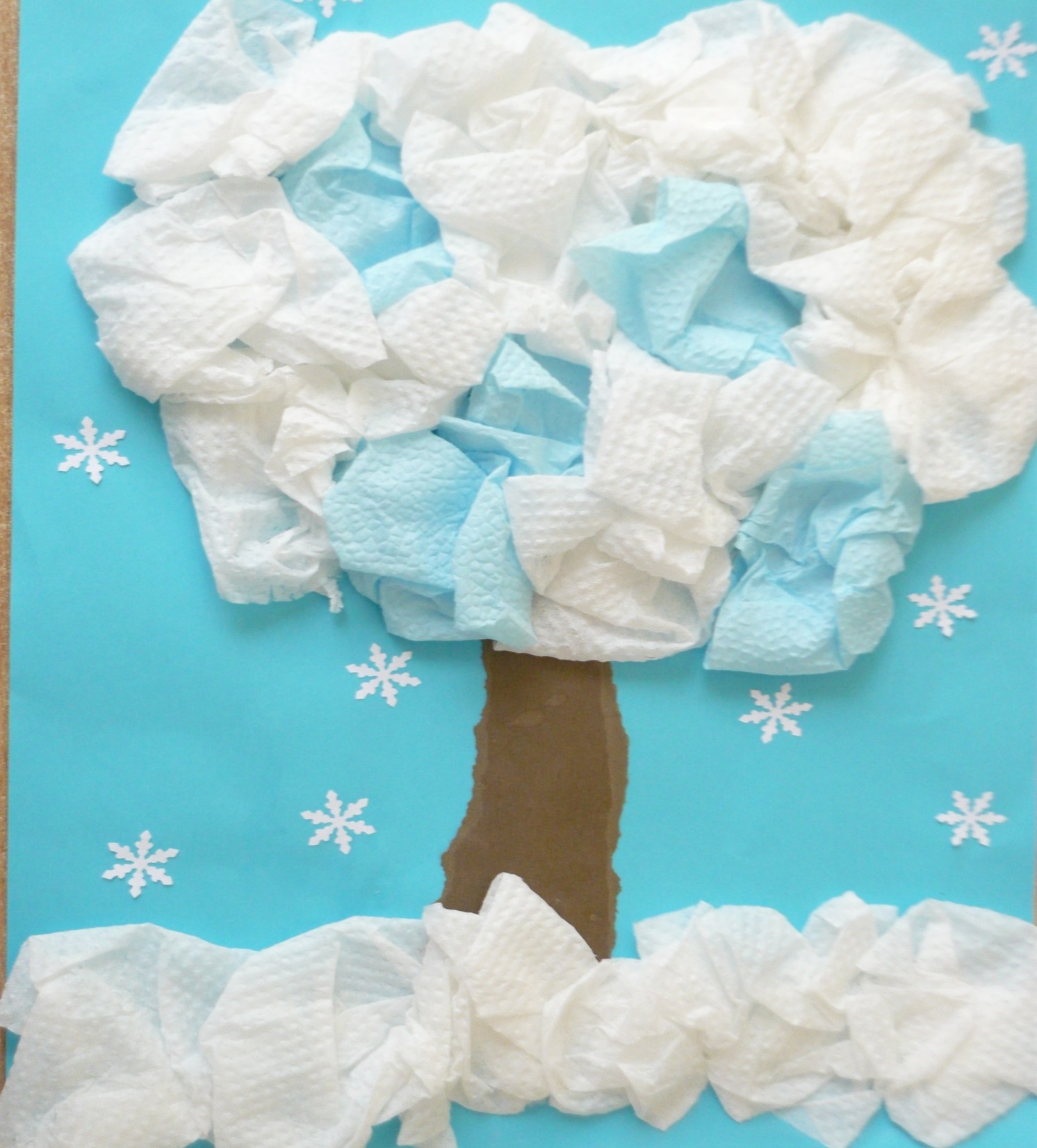 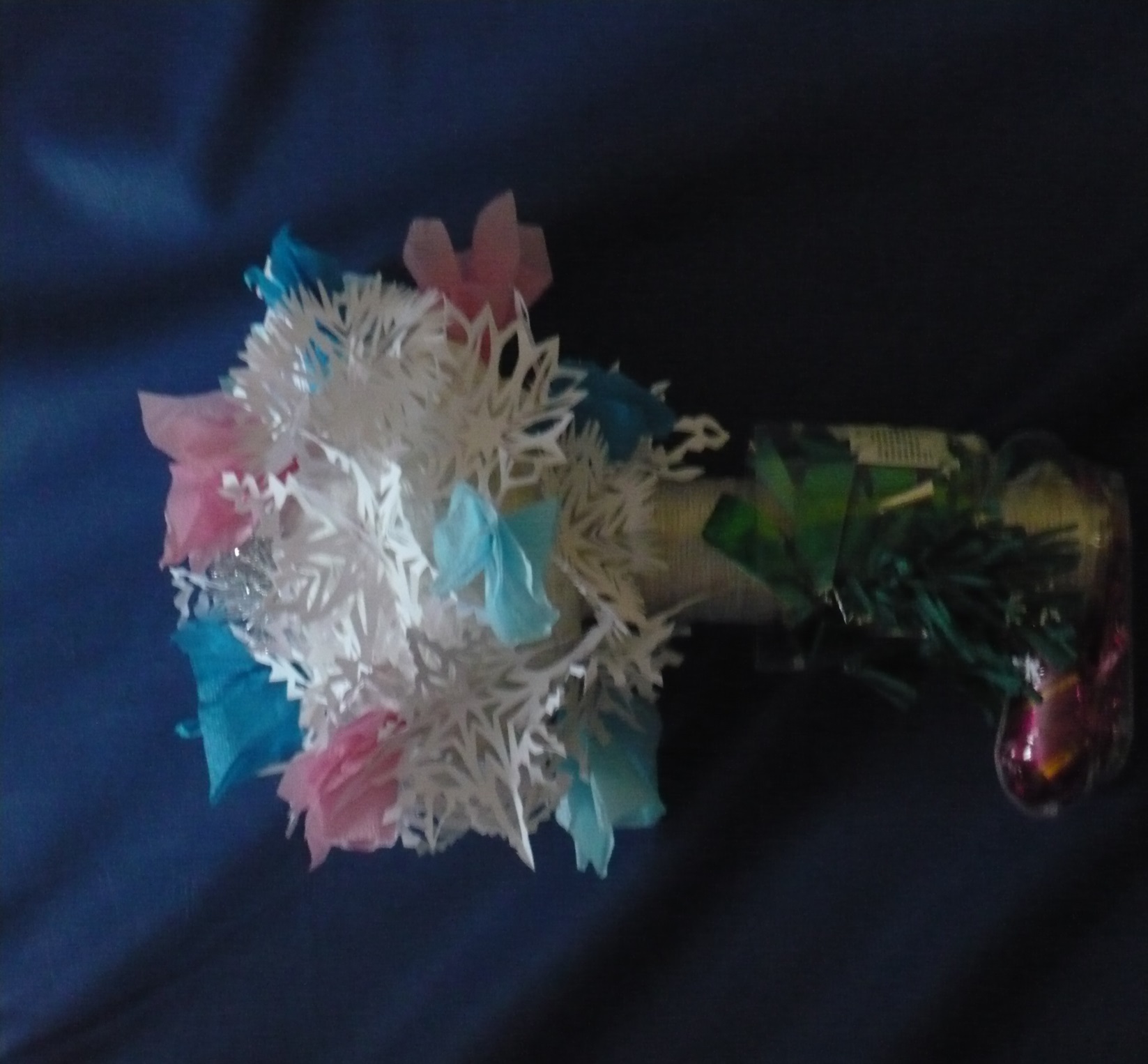 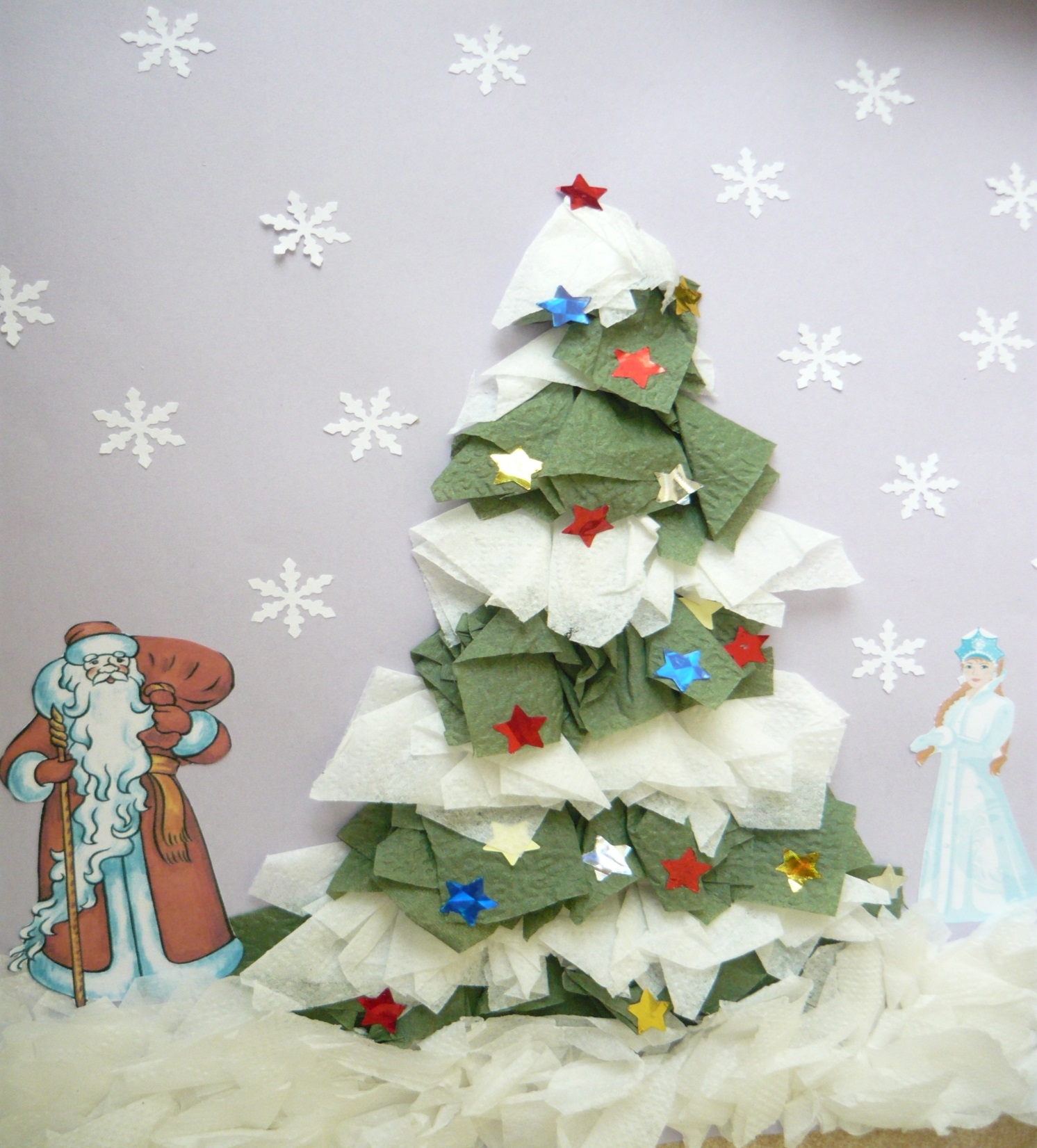 Аппликация из цветных салфеток
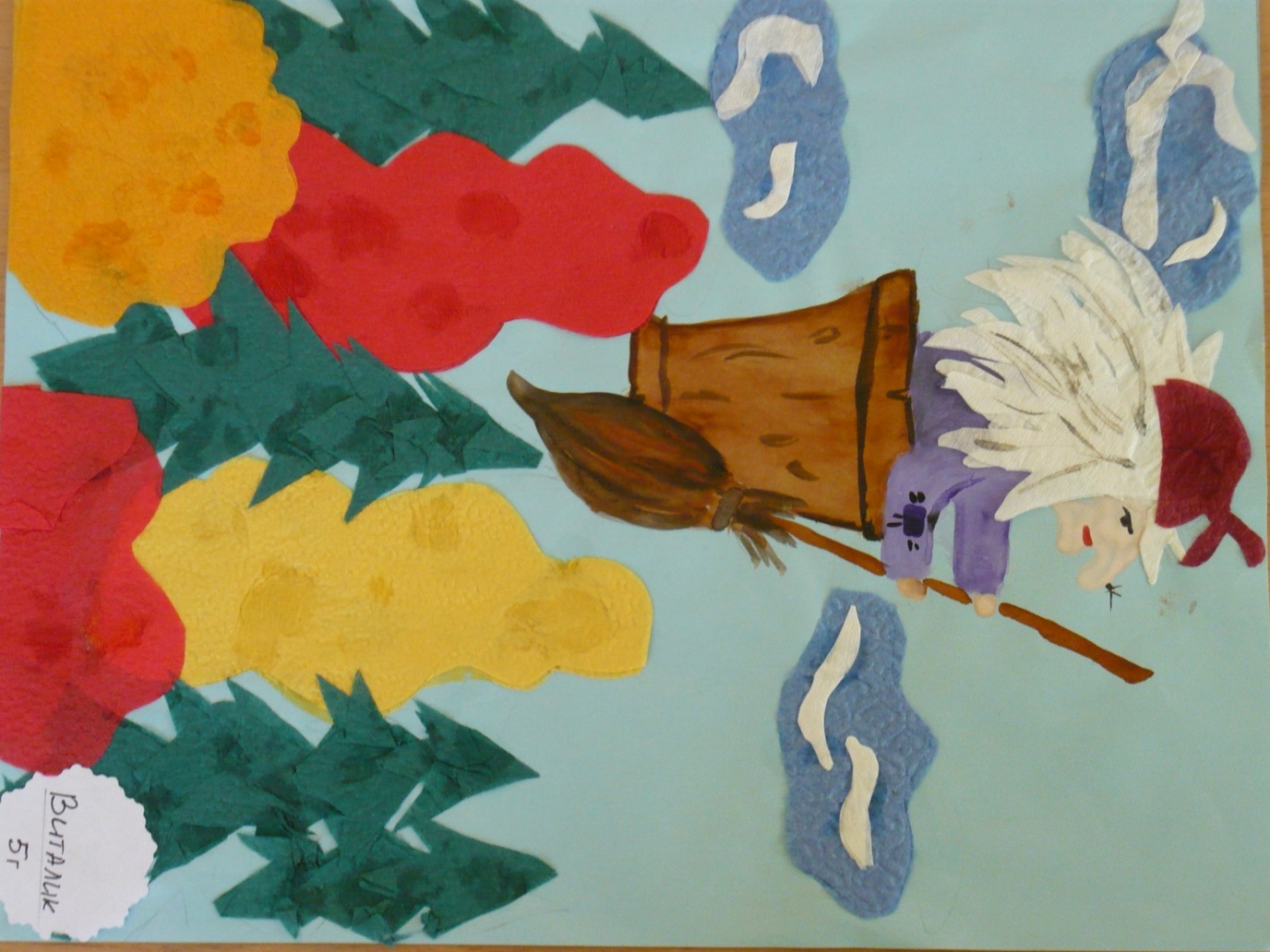 Обрывание
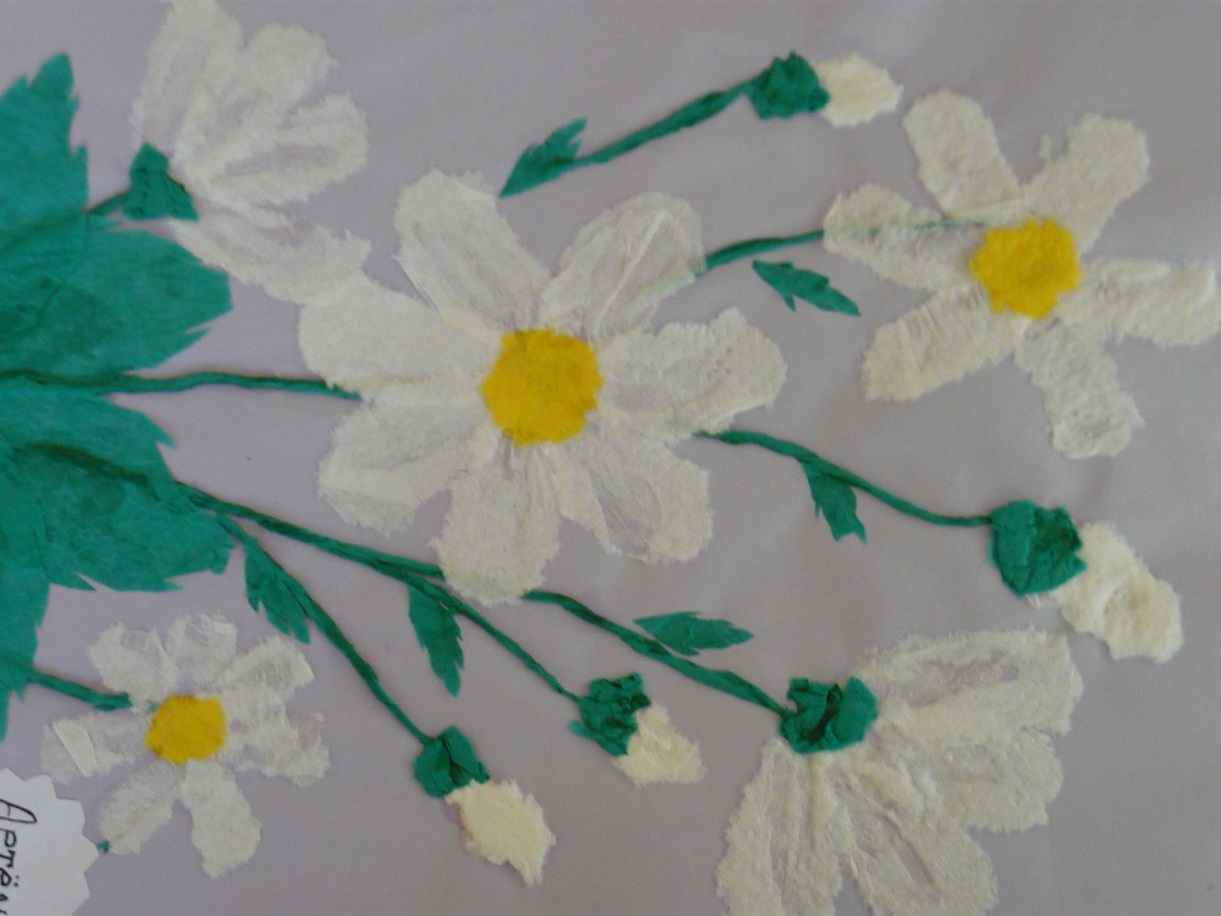 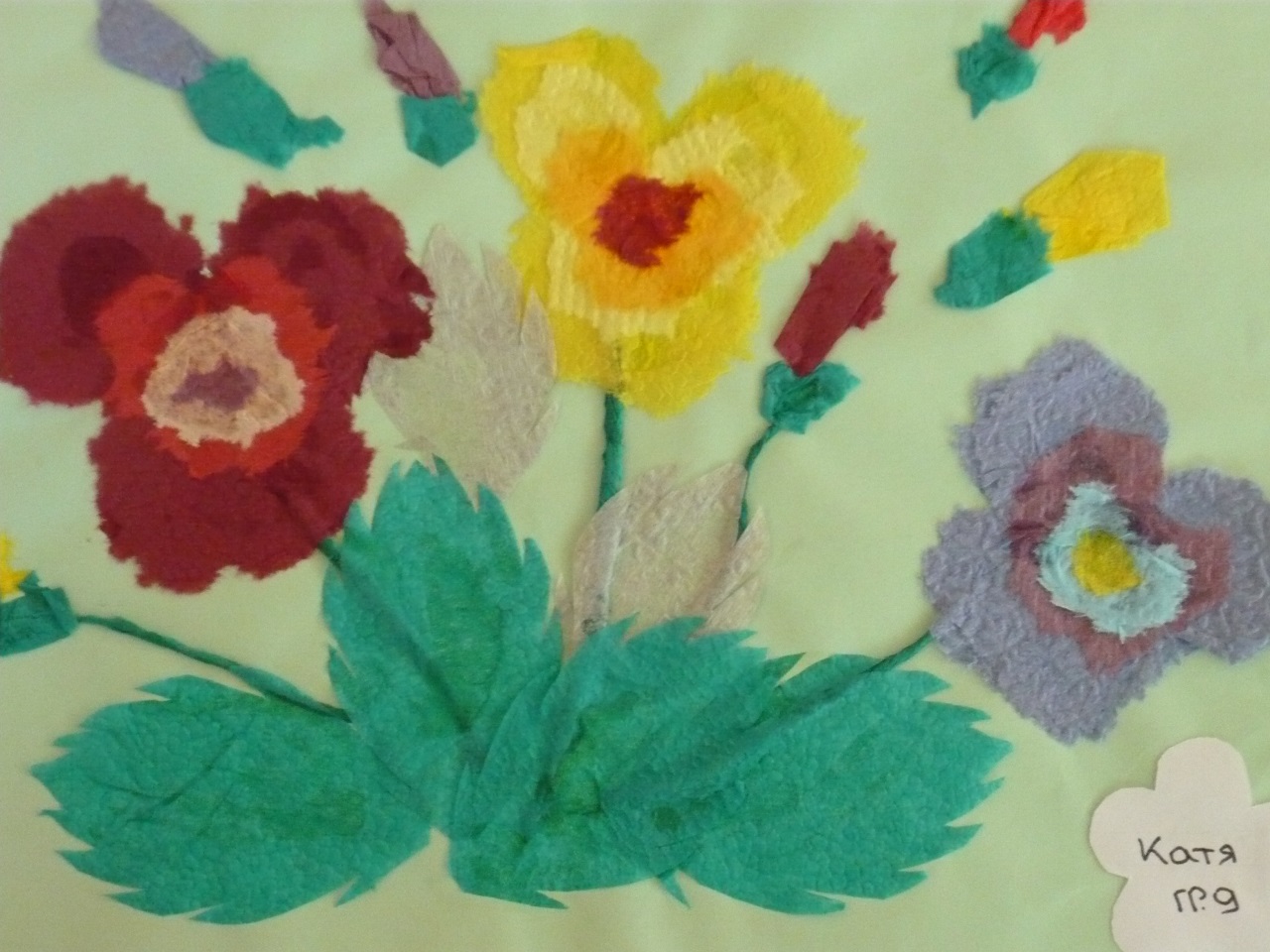 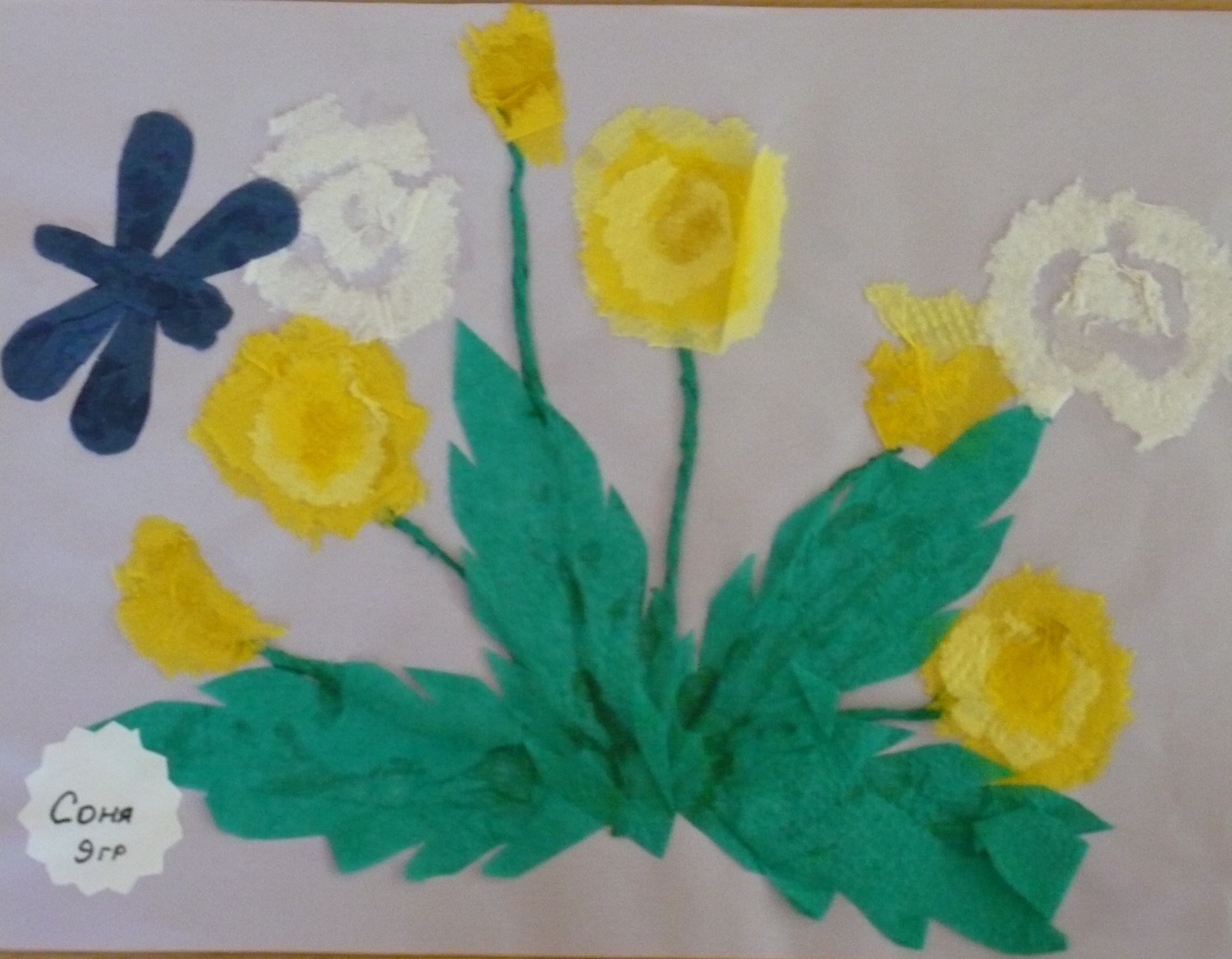 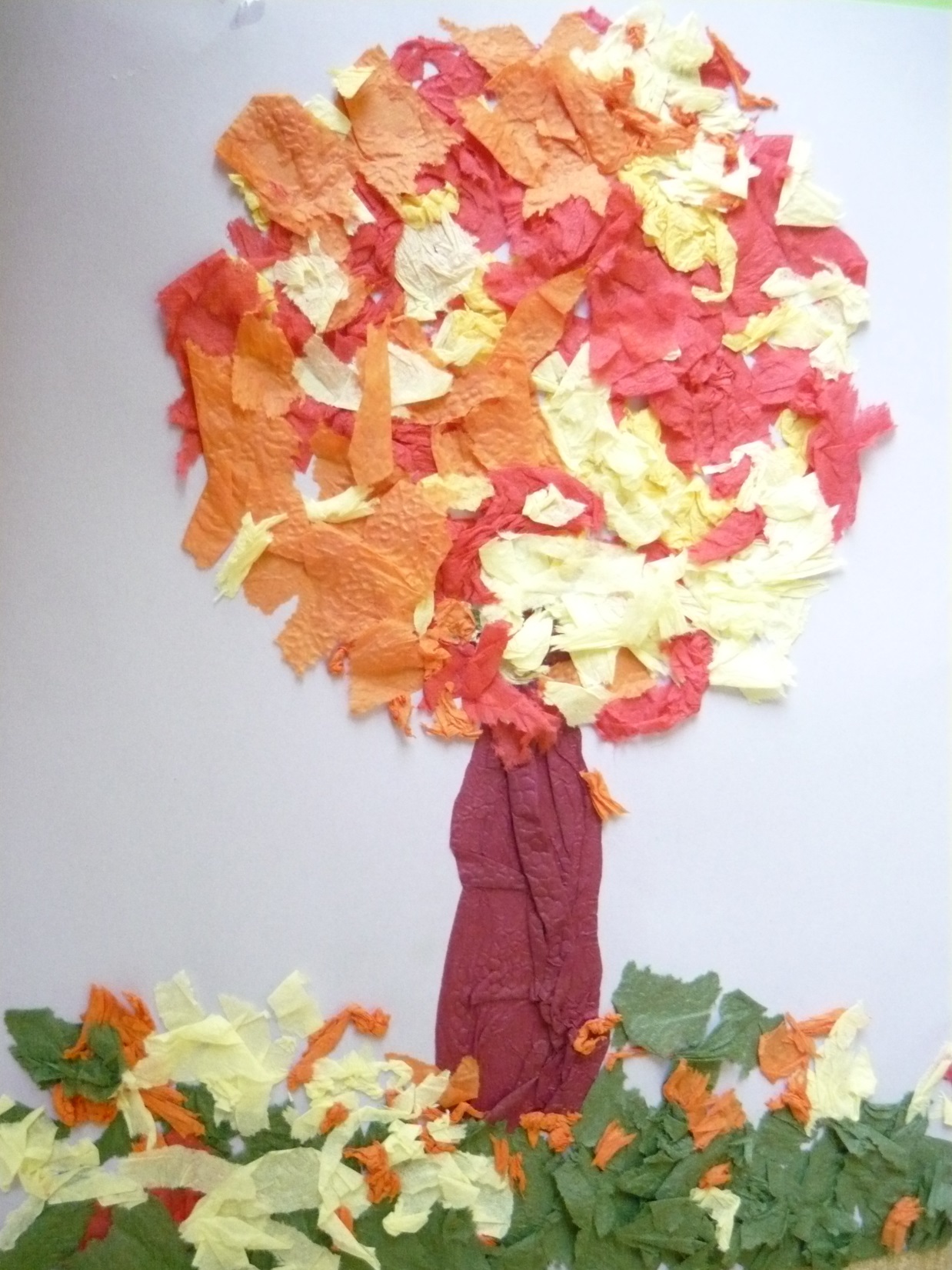 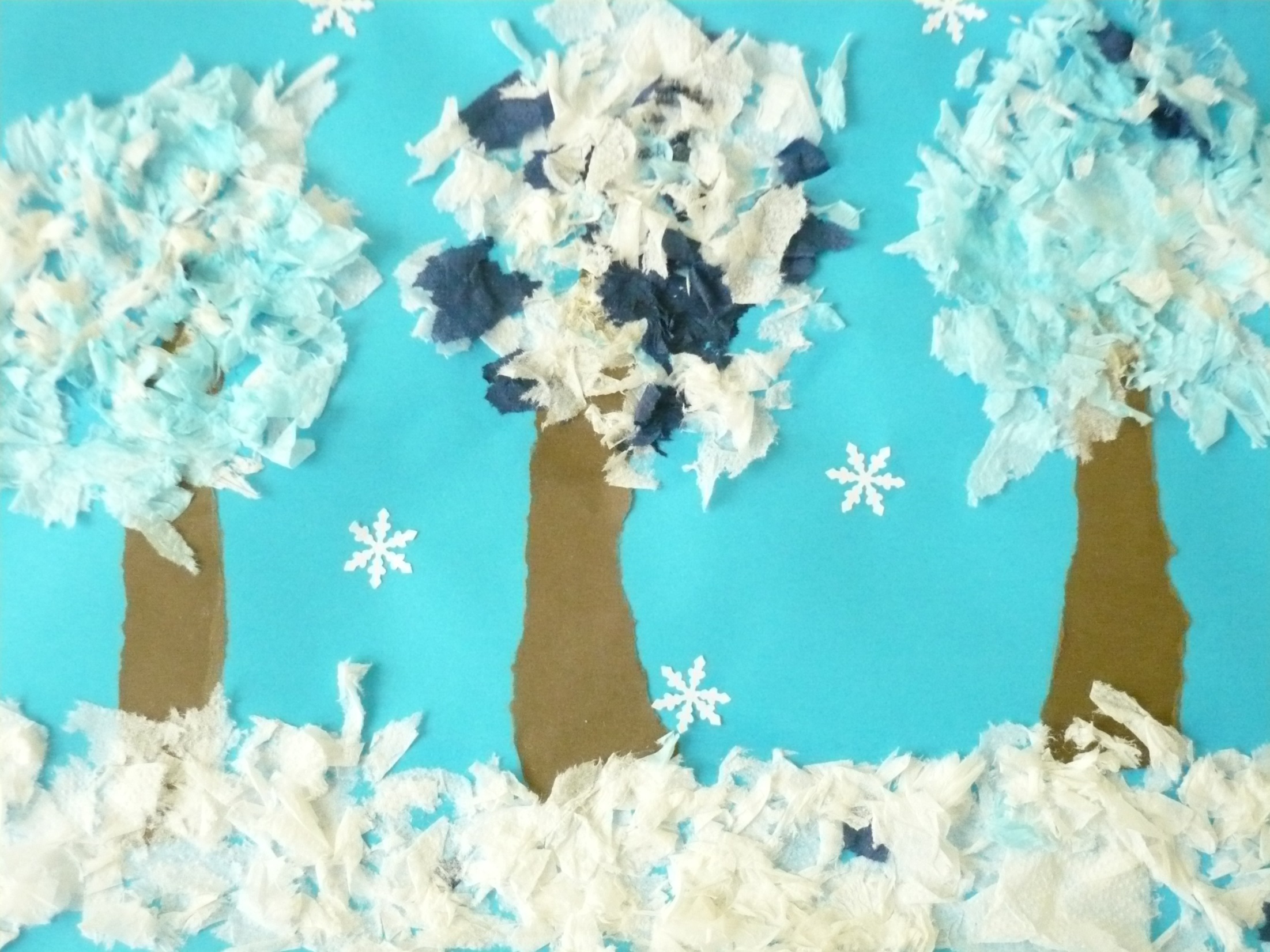 Путь в творчество для детей имеет множество дорог. Творчество для детей - это отражение душевной работы. Чувства, разум, глаза и руки – инструменты души. Творческий процесс - это настоящее чудо. Здесь нет правильного пути и нет неправильного, есть только свой собственный путь.
Спасибо за внимание
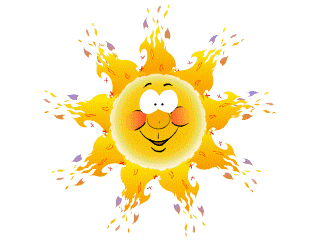